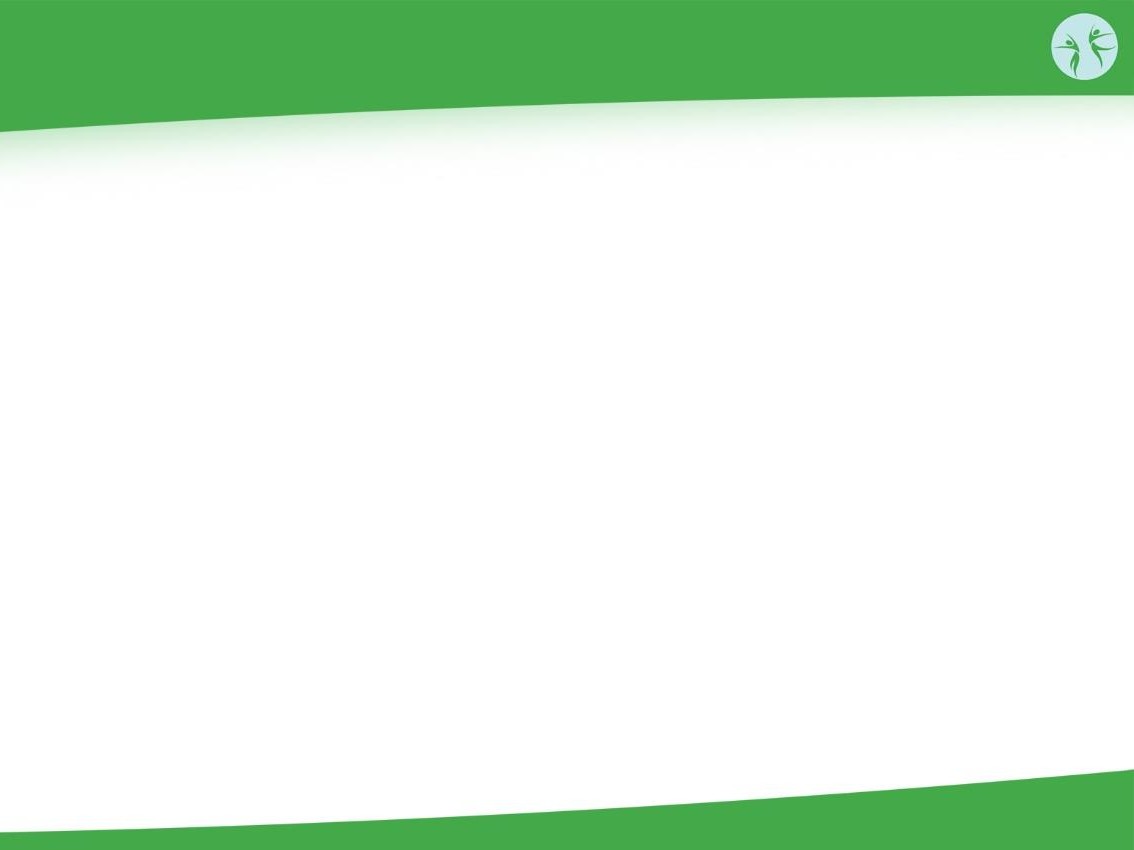 Экологический совет ПГНИУ
2019-2020 учебный год
•	33 члена экосовета	Направления работы:
•	5 мероприятий формата
«Экодвор»	•	Ресурсосбережение
•	5 мероприятий формата	•	Экопросвещение
«Экоменеджмент»	•	Экологический менеджмент
•	10 мероприятий
экологического просвещения
•	718 подписчиков в группе
•	7 организаций-партнеров	Контакты:
VK ecopsu
Председатель:
Александр Русаков +7 (965) 579-48-38
rusakovaleksandremedia@gmail.com
Заместитель председателя:
Иван Елсаков +7 (953) 674-10-08 ivan.elsakov@mail.ru  Информационная работа:
Ольга Чудинова +7 (950) 476-44-21 chudinovy@yandex.ru  Советник:
Алиса Тронина +7 (952) 318-84-37 tronina_alisa@mail.ru
Экоактивизм в вузе как способ локальных изменений
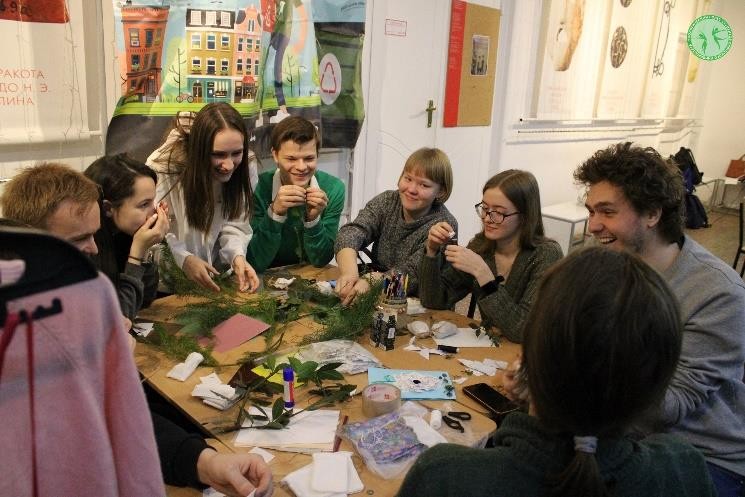 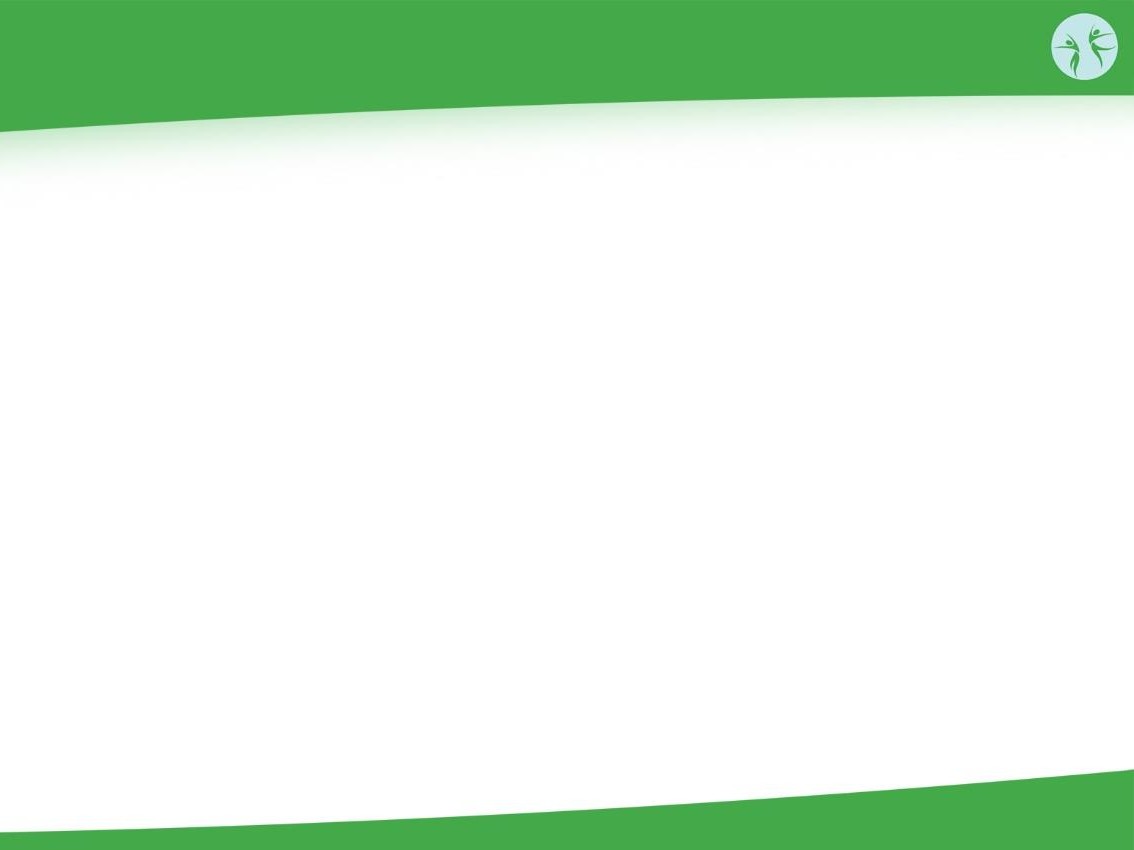 План выступления
Экологический совет ПГНИУ
2019-2020 учебный год
•	33 члена экосовета	Направления работы:
•	5 мероприятий формата
«Экодвор»	•	Ресурсосбережение
•	5 мероприятий формата	•	Экопросвещение
«Экоменеджмент»	•	Экологический менеджмент
•	10 мероприятий
экологического просвещения
•	718 подписчиков в группе
•	7 организаций-партнеров	Контакты:
VK ecopsu
Председатель:
Александр Русаков +7 (965) 579-48-38
rusakovaleksandremedia@gmail.com
Заместитель председателя:
Иван Елсаков +7 (953) 674-10-08 ivan.elsakov@mail.ru  Информационная работа:
Ольга Чудинова +7 (950) 476-44-21 chudinovy@yandex.ru  Советник:
Алиса Тронина +7 (952) 318-84-37 tronina_alisa@mail.ru
1. Последние достижения
2. Направления деятельности
3. Мой опыт
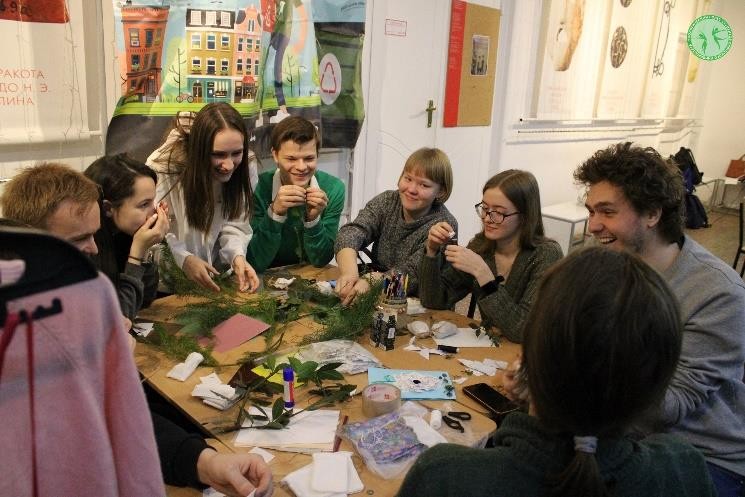 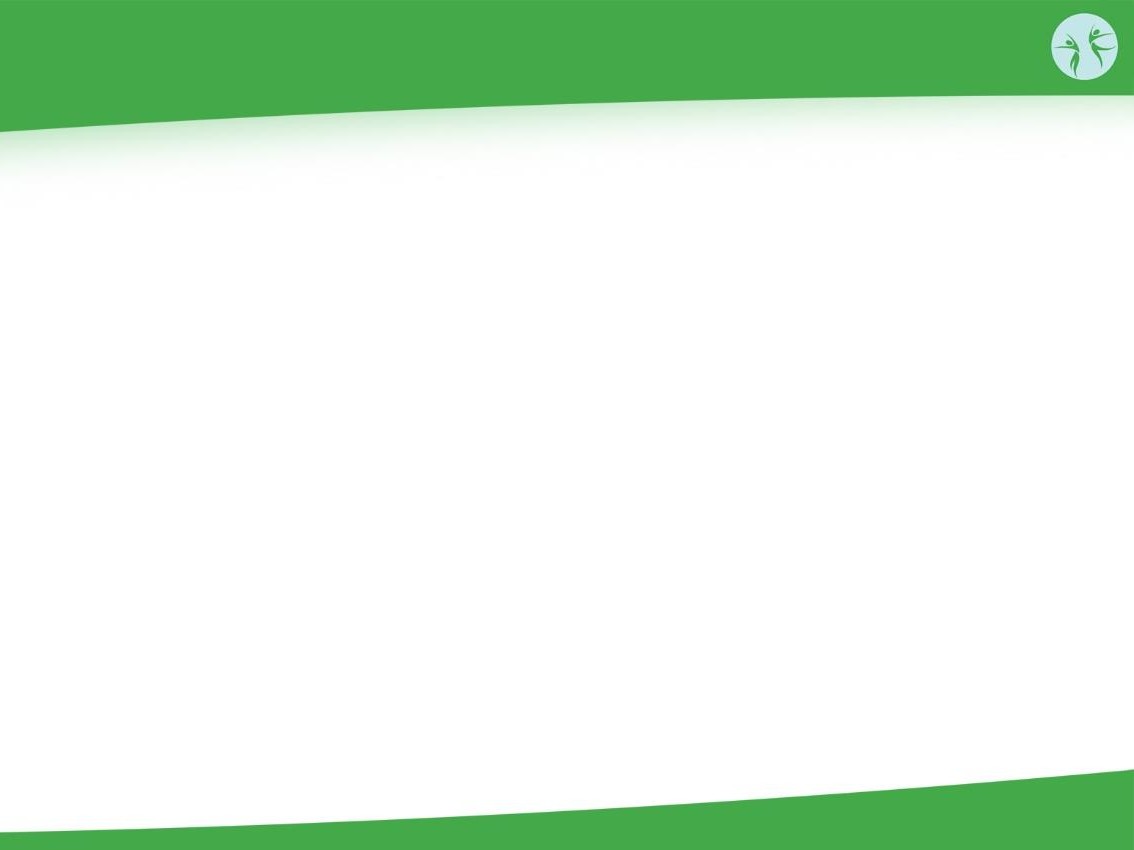 Экологический совет ПГНИУ
2019-2020 учебный год
•	33 члена экосовета	Направления работы:
•	5 мероприятий формата
«Экодвор»	•	Ресурсосбережение
•	5 мероприятий формата	•	Экопросвещение
«Экоменеджмент»	•	Экологический менеджмент
•	10 мероприятий
экологического просвещения
•	718 подписчиков в группе
•	7 организаций-партнеров	Контакты:
VK ecopsu
Председатель:
Александр Русаков +7 (965) 579-48-38
rusakovaleksandremedia@gmail.com
Заместитель председателя:
Иван Елсаков +7 (953) 674-10-08 ivan.elsakov@mail.ru  Информационная работа:
Ольга Чудинова +7 (950) 476-44-21 chudinovy@yandex.ru  Советник:
Алиса Тронина +7 (952) 318-84-37 tronina_alisa@mail.ru
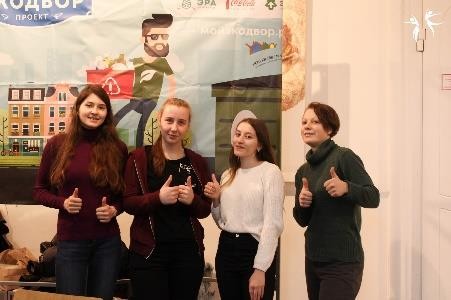 Экологический совет  ПГНИУ
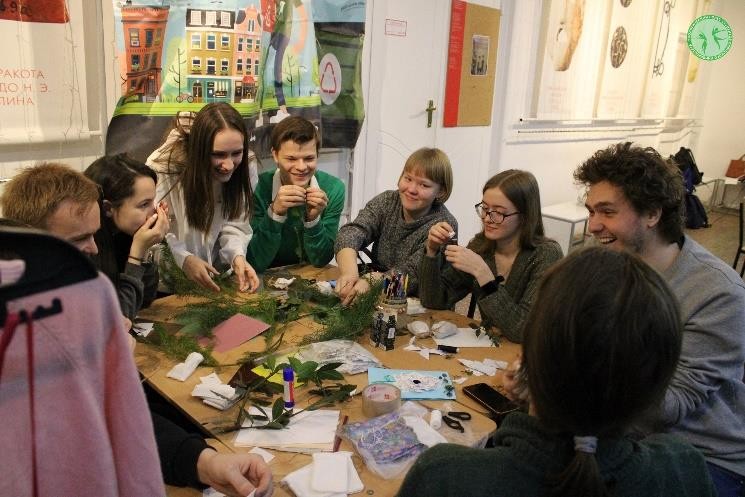 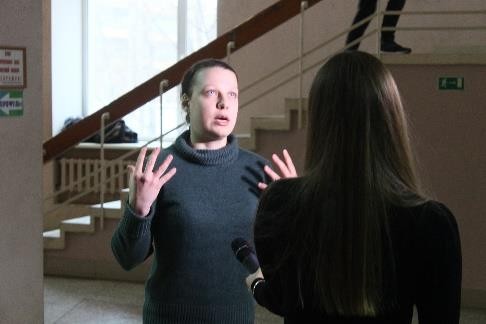 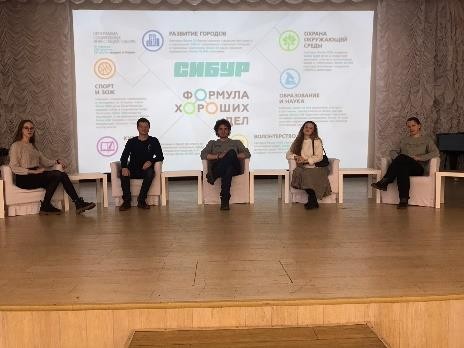 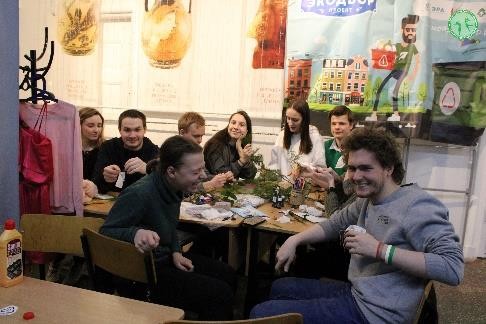 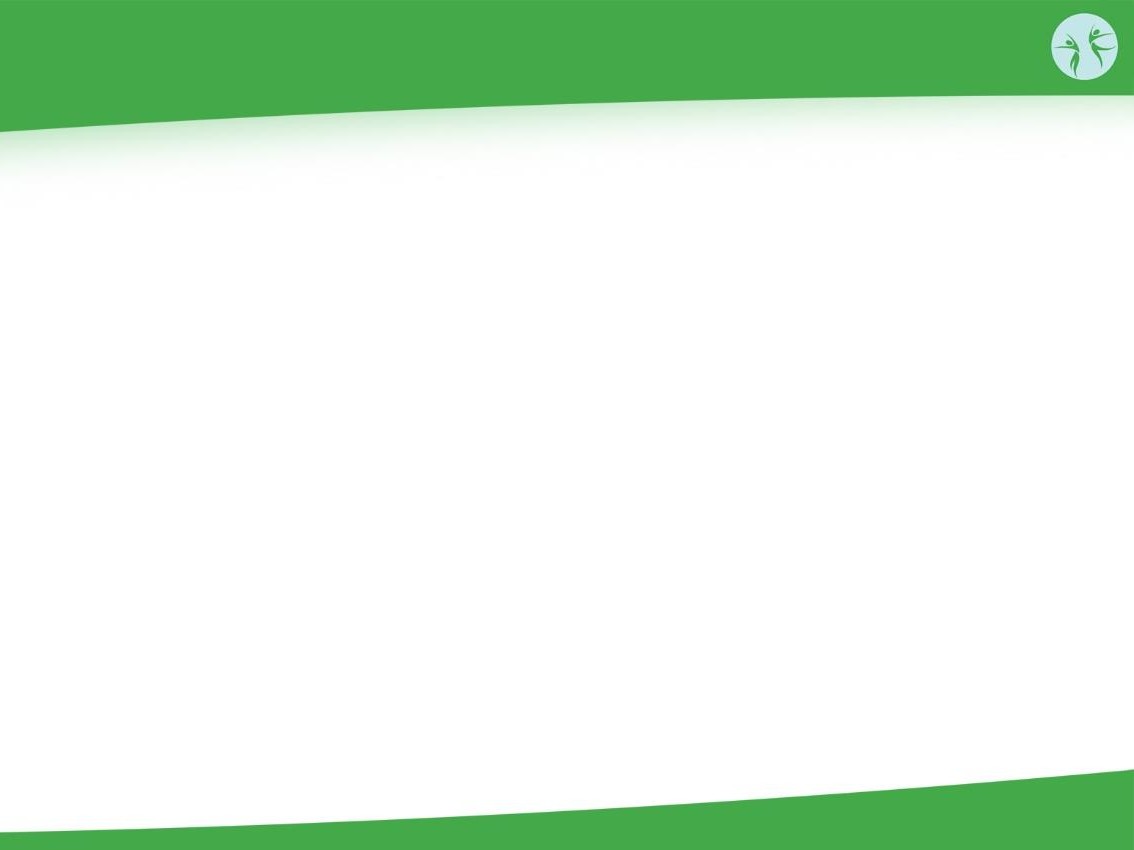 Экосовет – это…
Экологический совет ПГНИУ
2019-2020 учебный год
•	33 члена экосовета	Направления работы:
•	5 мероприятий формата
«Экодвор»	•	Ресурсосбережение
•	5 мероприятий формата	•	Экопросвещение
«Экоменеджмент»	•	Экологический менеджмент
•	10 мероприятий
экологического просвещения
•	718 подписчиков в группе
•	7 организаций-партнеров	Контакты:
VK ecopsu
Председатель:
Александр Русаков +7 (965) 579-48-38
rusakovaleksandremedia@gmail.com
Заместитель председателя:
Иван Елсаков +7 (953) 674-10-08 ivan.elsakov@mail.ru  Информационная работа:
Ольга Чудинова +7 (950) 476-44-21 chudinovy@yandex.ru  Советник:
Алиса Тронина +7 (952) 318-84-37 tronina_alisa@mail.ru
Экологический совет ПГНИУ – это студенческое объединение, которое занимается просвещением людей экологичному образу жизни, через проведение различных мероприятий и обустройство кампуса ПГНИУ.
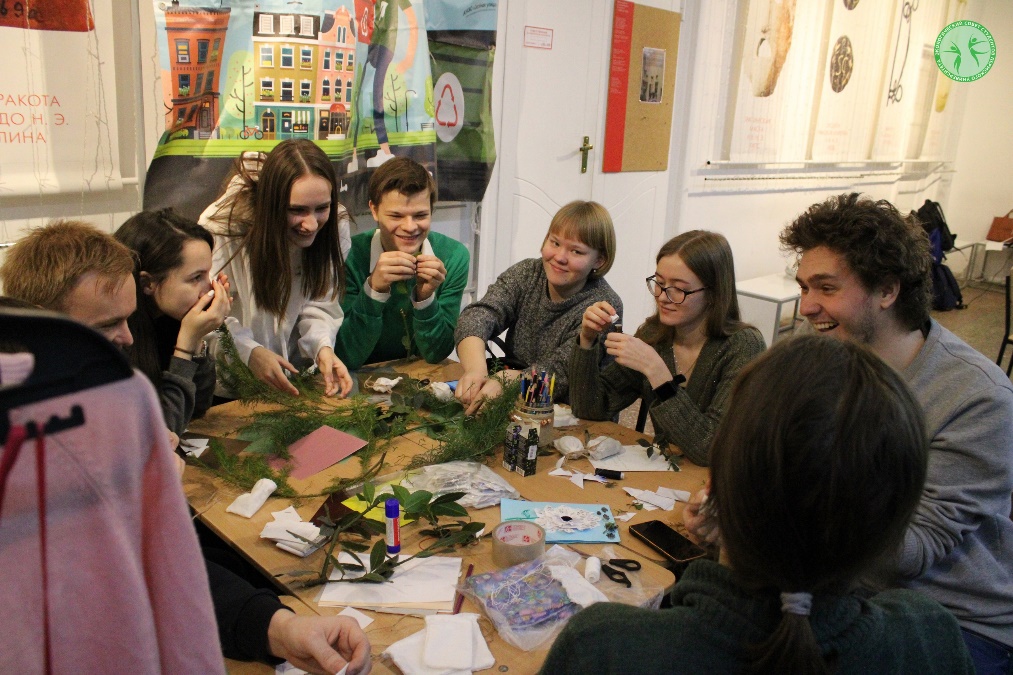 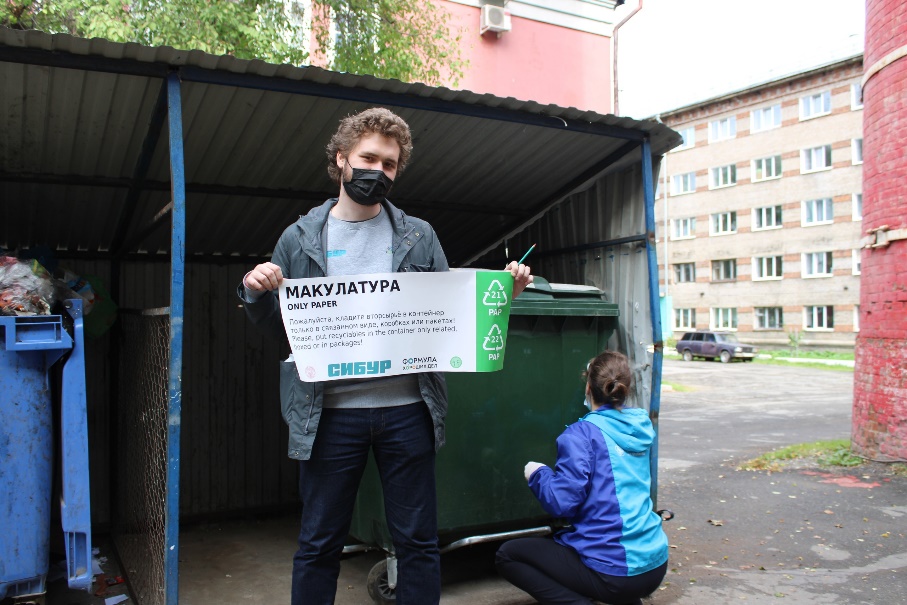 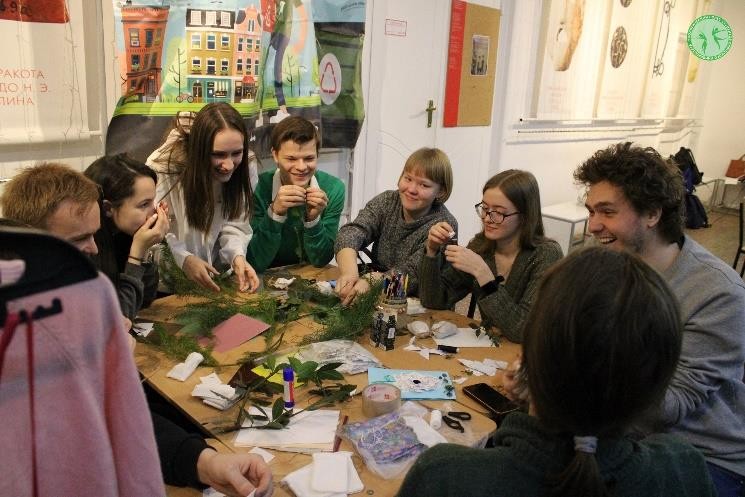 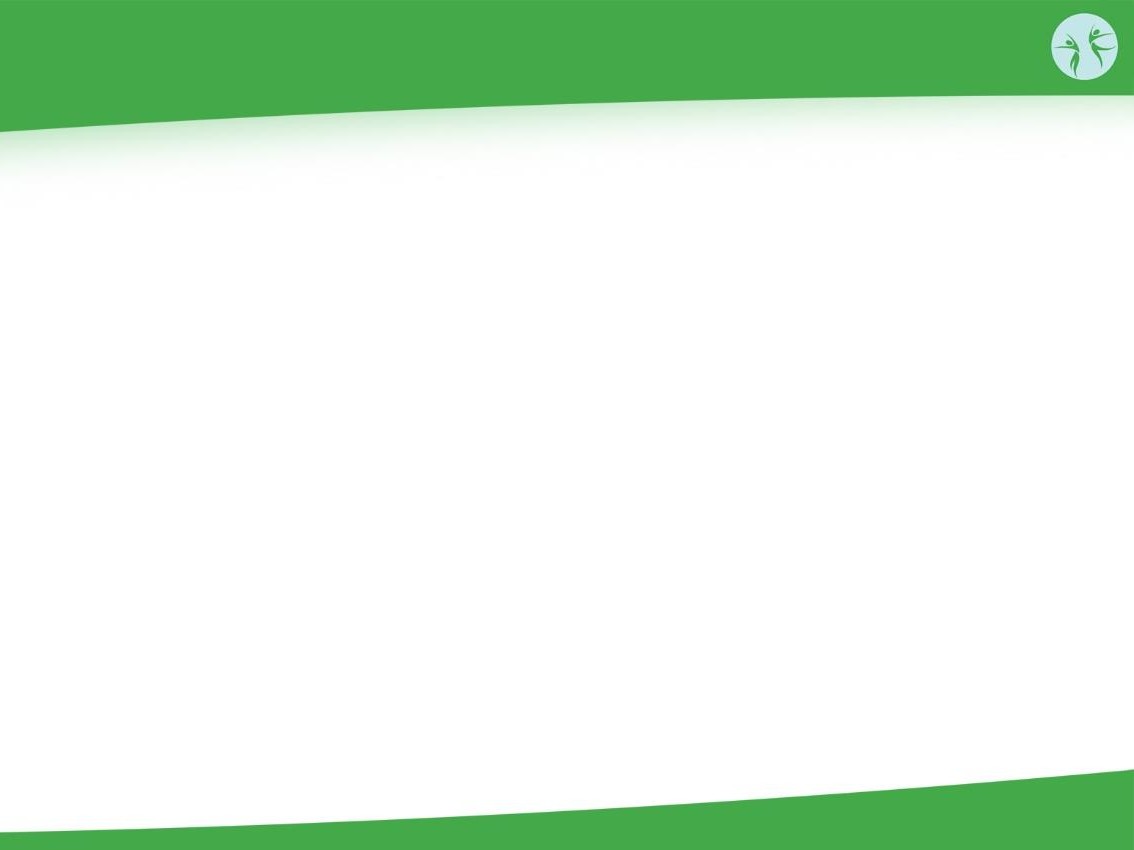 Последние достижения
Экологический совет ПГНИУ
2019-2020 учебный год
•	33 члена экосовета	Направления работы:
•	5 мероприятий формата
«Экодвор»	•	Ресурсосбережение
•	5 мероприятий формата	•	Экопросвещение
«Экоменеджмент»	•	Экологический менеджмент
•	10 мероприятий
экологического просвещения
•	718 подписчиков в группе
•	7 организаций-партнеров	Контакты:
VK ecopsu
Председатель:
Александр Русаков +7 (965) 579-48-38
rusakovaleksandremedia@gmail.com
Заместитель председателя:
Иван Елсаков +7 (953) 674-10-08 ivan.elsakov@mail.ru  Информационная работа:
Ольга Чудинова +7 (950) 476-44-21 chudinovy@yandex.ru  Советник:
Алиса Тронина +7 (952) 318-84-37 tronina_alisa@mail.ru
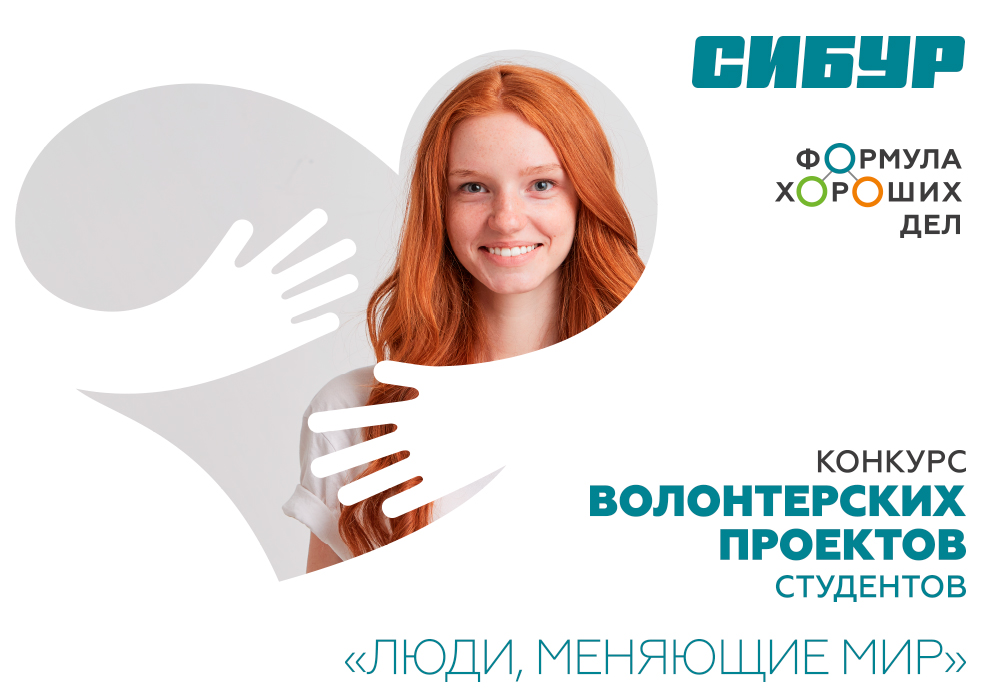 Грант 
45 000 р.
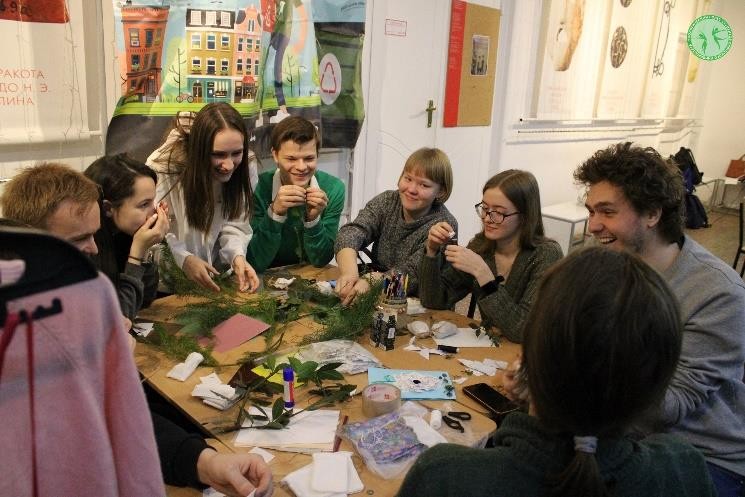 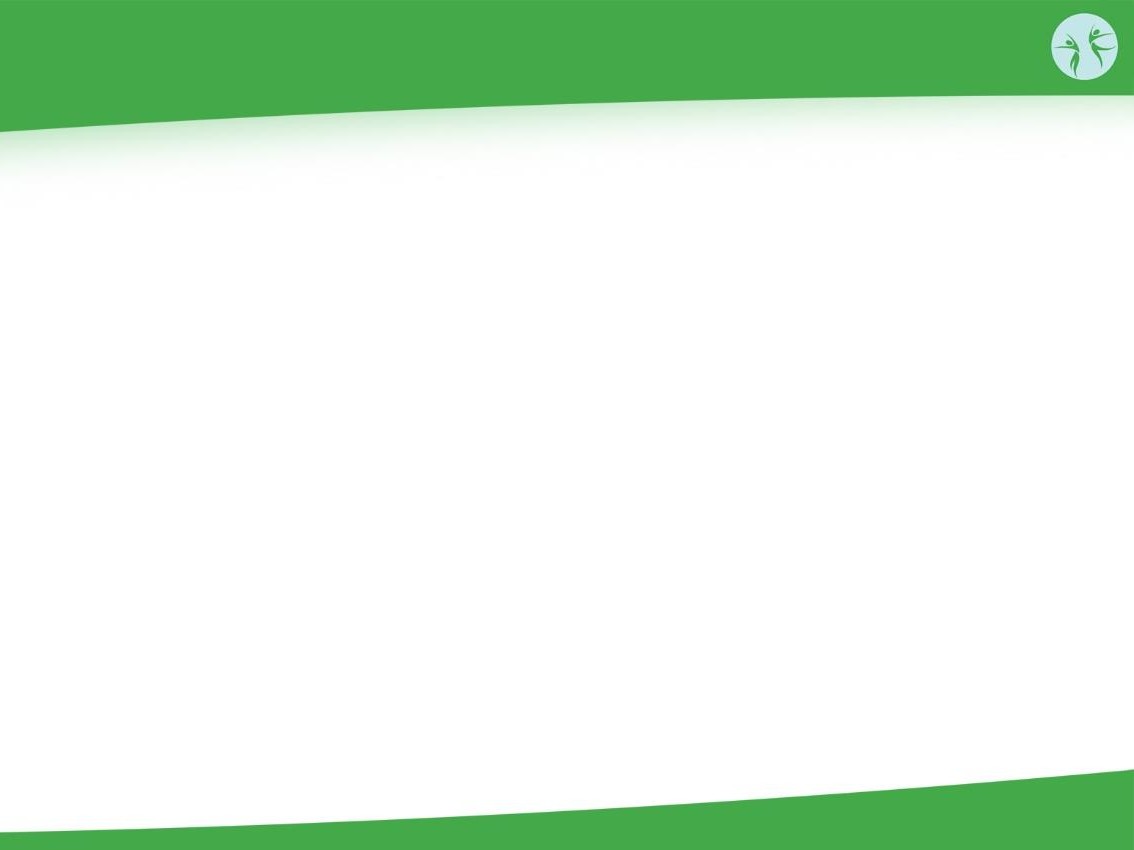 Реализация гранта
Экологический совет ПГНИУ
2019-2020 учебный год
•	33 члена экосовета	Направления работы:
•	5 мероприятий формата
«Экодвор»	•	Ресурсосбережение
•	5 мероприятий формата	•	Экопросвещение
«Экоменеджмент»	•	Экологический менеджмент
•	10 мероприятий
экологического просвещения
•	718 подписчиков в группе
•	7 организаций-партнеров	Контакты:
VK ecopsu
Председатель:
Александр Русаков +7 (965) 579-48-38
rusakovaleksandremedia@gmail.com
Заместитель председателя:
Иван Елсаков +7 (953) 674-10-08 ivan.elsakov@mail.ru  Информационная работа:
Ольга Чудинова +7 (950) 476-44-21 chudinovy@yandex.ru  Советник:
Алиса Тронина +7 (952) 318-84-37 tronina_alisa@mail.ru
Закуплено материальное обеспечение 
для проведения мероприятий с экологическим менеджментом до 150 человек.
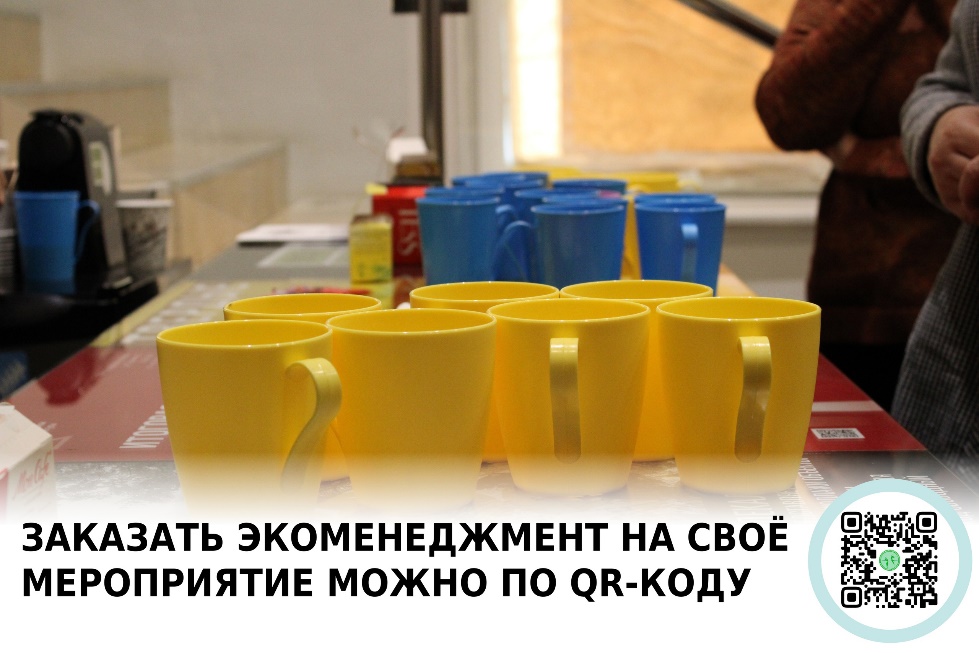 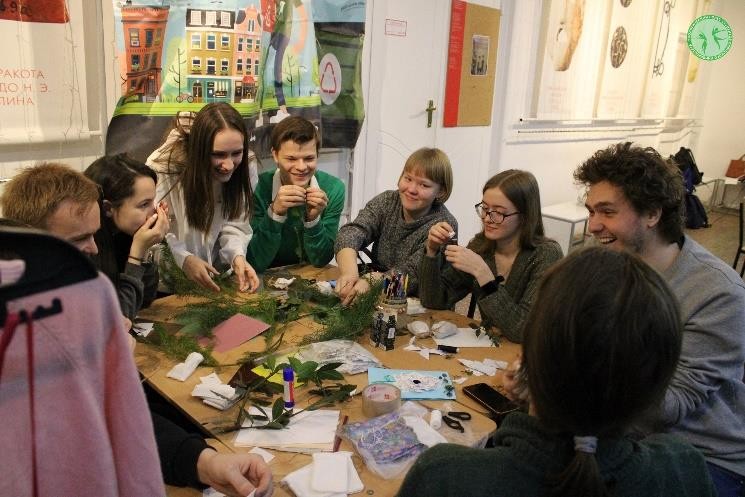 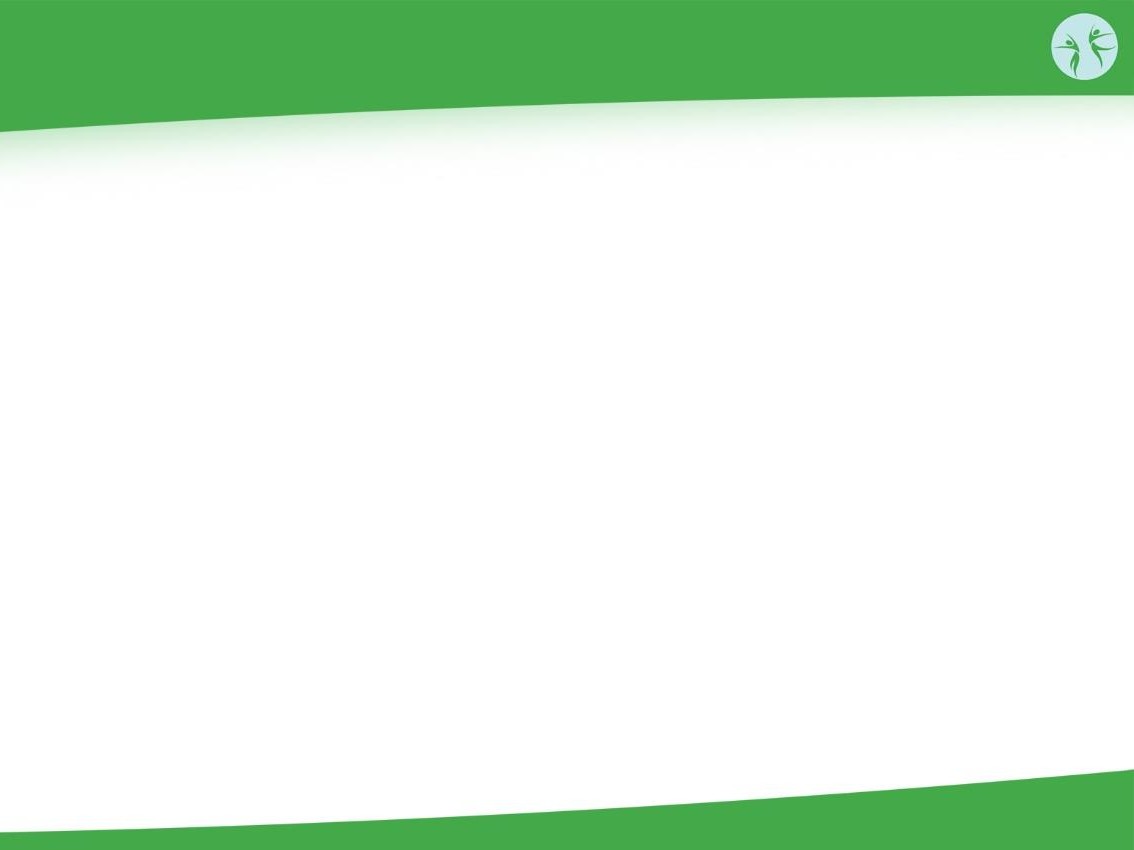 Реализация гранта
Экологический совет ПГНИУ
2019-2020 учебный год
•	33 члена экосовета	Направления работы:
•	5 мероприятий формата
«Экодвор»	•	Ресурсосбережение
•	5 мероприятий формата	•	Экопросвещение
«Экоменеджмент»	•	Экологический менеджмент
•	10 мероприятий
экологического просвещения
•	718 подписчиков в группе
•	7 организаций-партнеров	Контакты:
VK ecopsu
Председатель:
Александр Русаков +7 (965) 579-48-38
rusakovaleksandremedia@gmail.com
Заместитель председателя:
Иван Елсаков +7 (953) 674-10-08 ivan.elsakov@mail.ru  Информационная работа:
Ольга Чудинова +7 (950) 476-44-21 chudinovy@yandex.ru  Советник:
Алиса Тронина +7 (952) 318-84-37 tronina_alisa@mail.ru
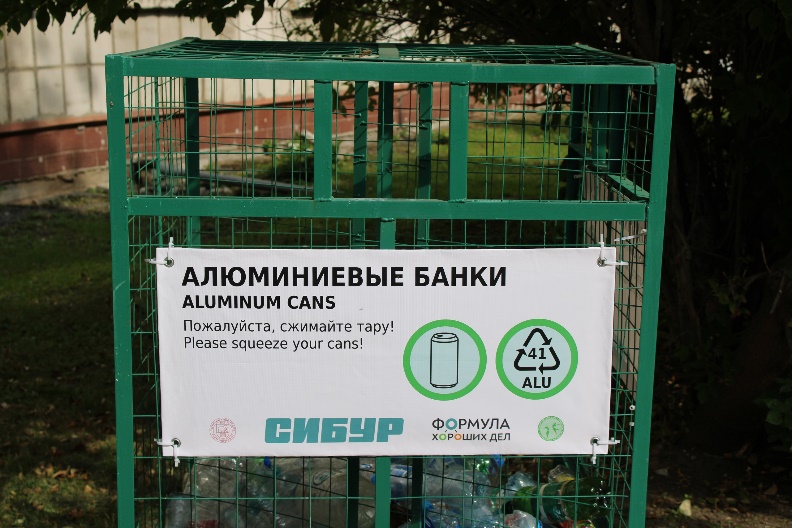 Установлено:
2 уличных контейнера для макулатуры, для пластика и алюминия; 
1 контейнер для пластика и стекла.
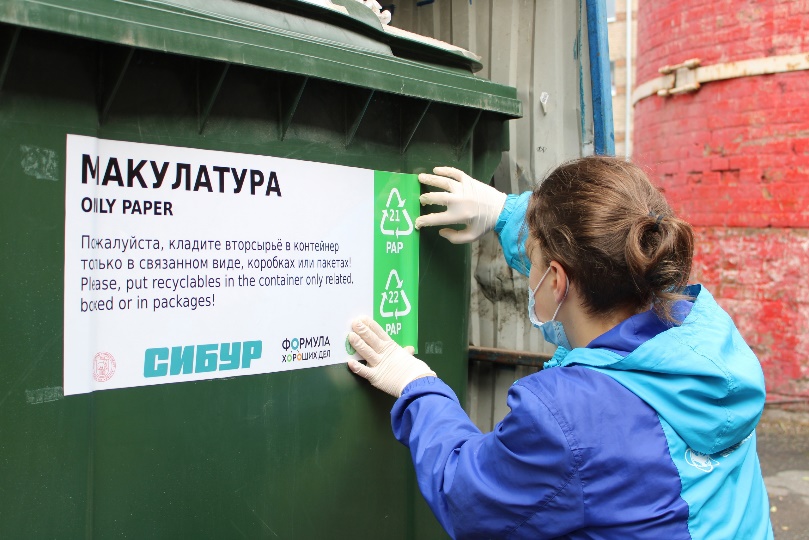 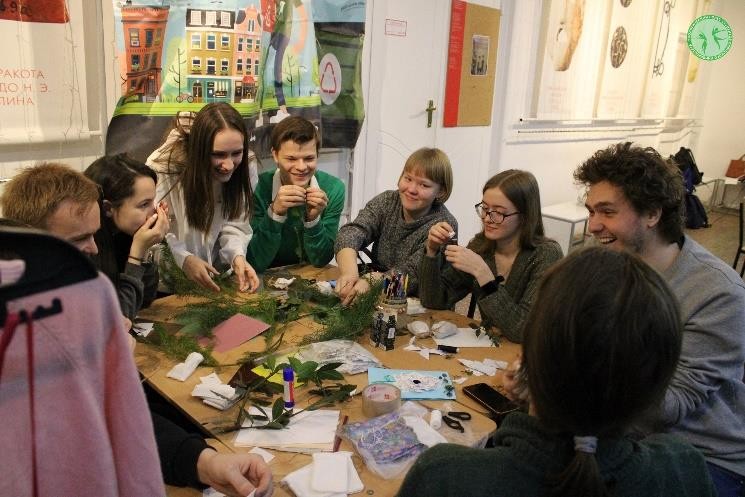 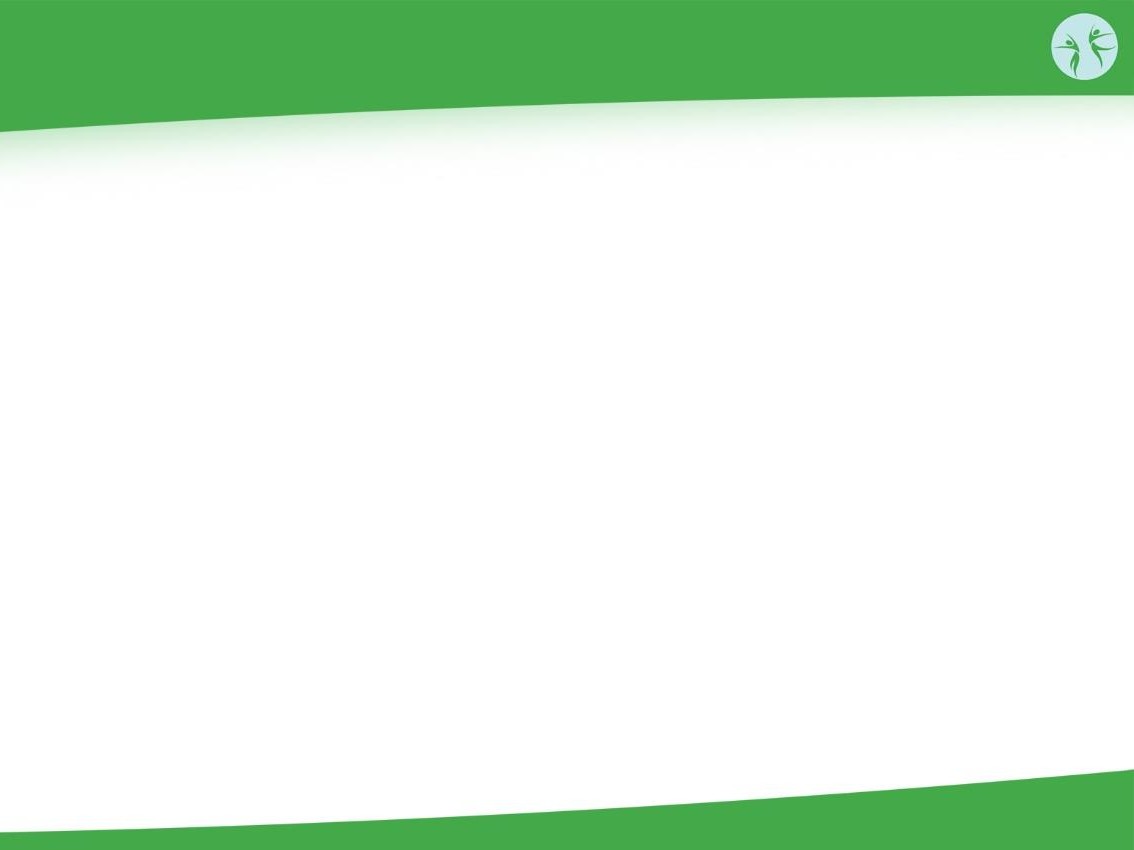 Реализация гранта
Экологический совет ПГНИУ
2019-2020 учебный год
•	33 члена экосовета	Направления работы:
•	5 мероприятий формата
«Экодвор»	•	Ресурсосбережение
•	5 мероприятий формата	•	Экопросвещение
«Экоменеджмент»	•	Экологический менеджмент
•	10 мероприятий
экологического просвещения
•	718 подписчиков в группе
•	7 организаций-партнеров	Контакты:
VK ecopsu
Председатель:
Александр Русаков +7 (965) 579-48-38
rusakovaleksandremedia@gmail.com
Заместитель председателя:
Иван Елсаков +7 (953) 674-10-08 ivan.elsakov@mail.ru  Информационная работа:
Ольга Чудинова +7 (950) 476-44-21 chudinovy@yandex.ru  Советник:
Алиса Тронина +7 (952) 318-84-37 tronina_alisa@mail.ru
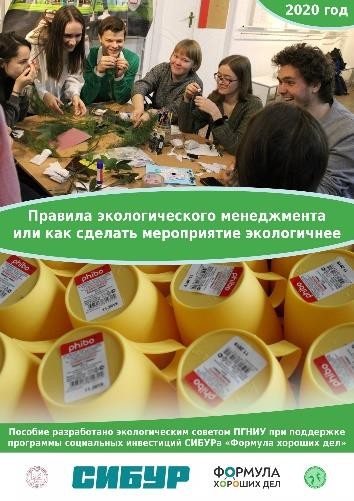 Создано пособие «Правило экологического менеджмента или как сделать мероприятие экологичнее»
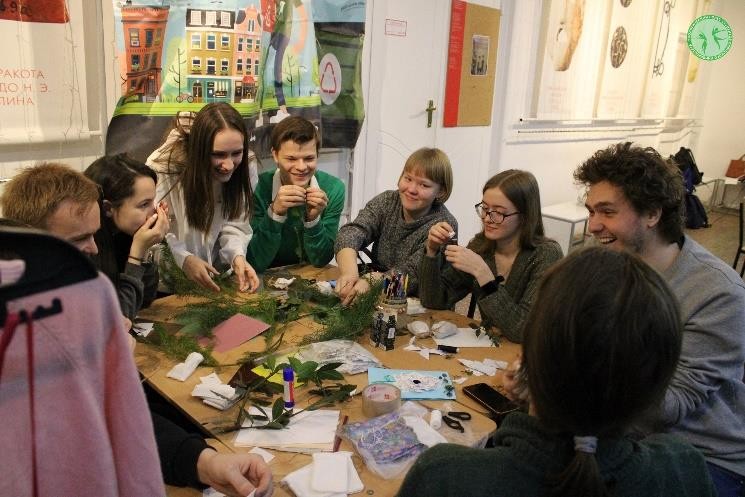 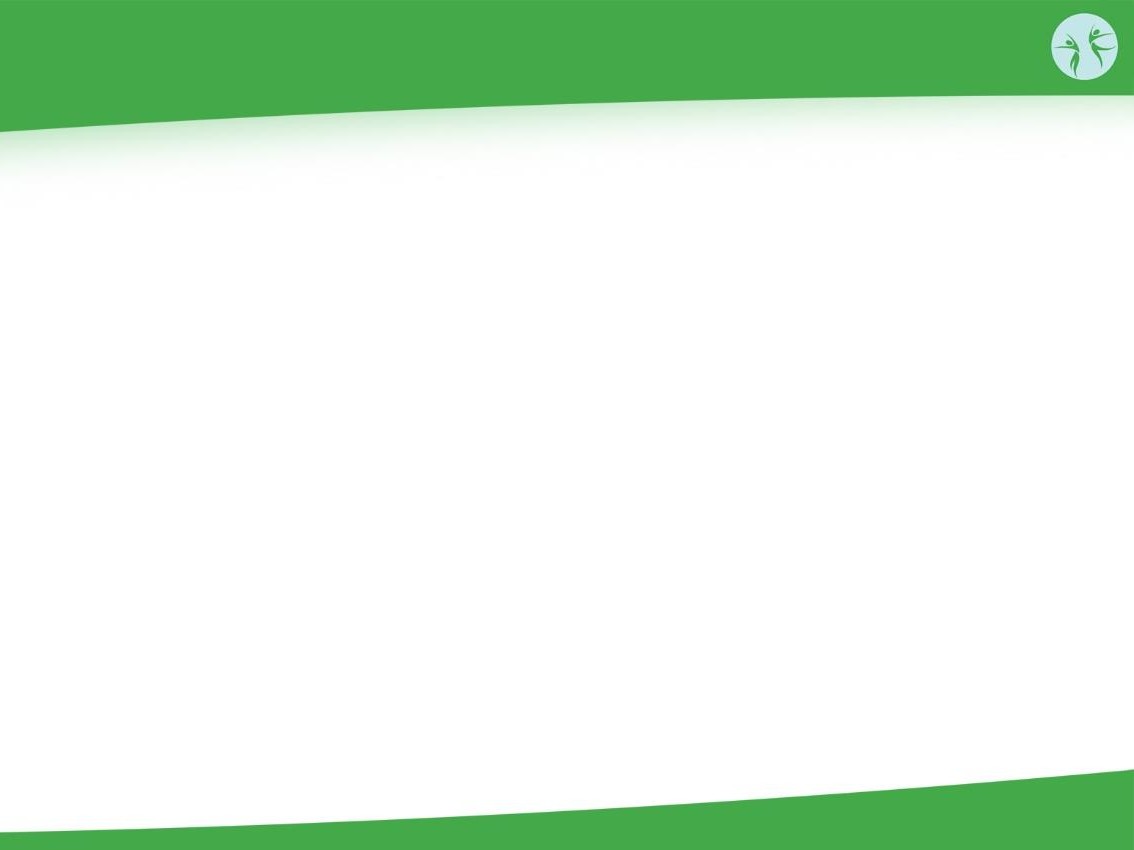 Участники
Экологический совет ПГНИУ
2019-2020 учебный год
•	33 члена экосовета	Направления работы:
•	5 мероприятий формата
«Экодвор»	•	Ресурсосбережение
•	5 мероприятий формата	•	Экопросвещение
«Экоменеджмент»	•	Экологический менеджмент
•	10 мероприятий
экологического просвещения
•	718 подписчиков в группе
•	7 организаций-партнеров	Контакты:
VK ecopsu
Председатель:
Александр Русаков +7 (965) 579-48-38
rusakovaleksandremedia@gmail.com
Заместитель председателя:
Иван Елсаков +7 (953) 674-10-08 ivan.elsakov@mail.ru  Информационная работа:
Ольга Чудинова +7 (950) 476-44-21 chudinovy@yandex.ru  Советник:
Алиса Тронина +7 (952) 318-84-37 tronina_alisa@mail.ru
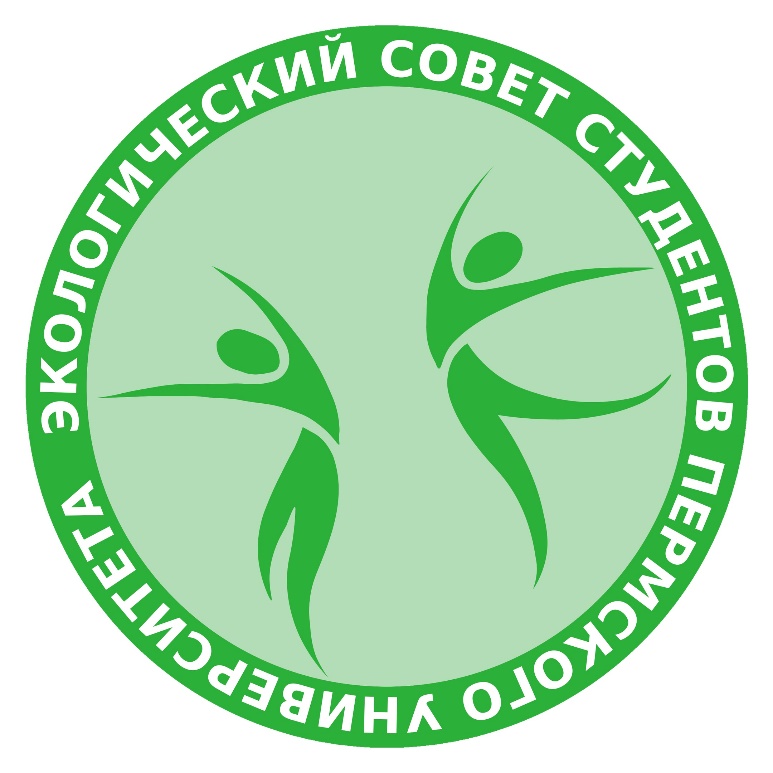 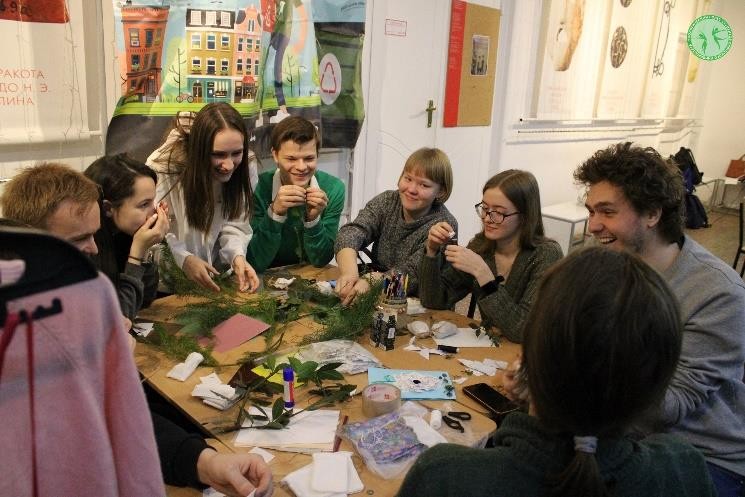 33 участника
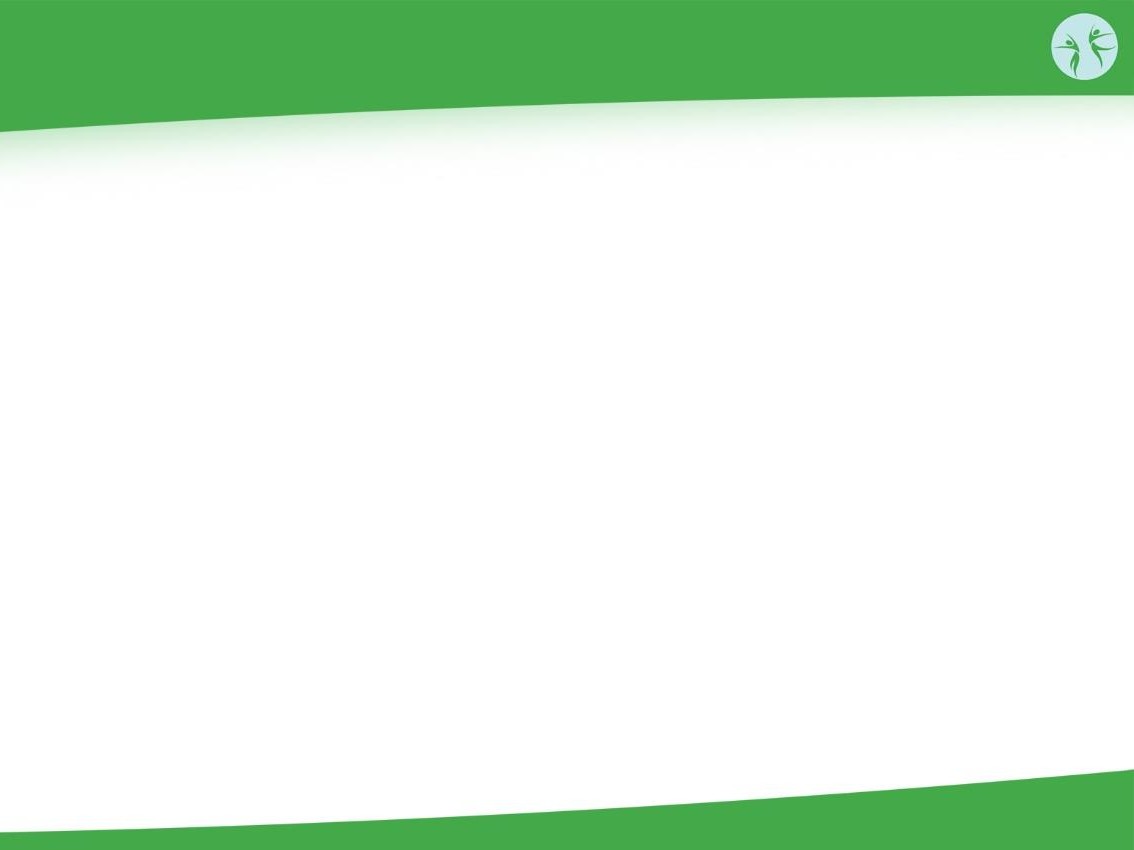 Направления Экосовета
Экологический совет ПГНИУ
2019-2020 учебный год
•	33 члена экосовета	Направления работы:
•	5 мероприятий формата
«Экодвор»	•	Ресурсосбережение
•	5 мероприятий формата	•	Экопросвещение
«Экоменеджмент»	•	Экологический менеджмент
•	10 мероприятий
экологического просвещения
•	718 подписчиков в группе
•	7 организаций-партнеров	Контакты:
VK ecopsu
Председатель:
Александр Русаков +7 (965) 579-48-38
rusakovaleksandremedia@gmail.com
Заместитель председателя:
Иван Елсаков +7 (953) 674-10-08 ivan.elsakov@mail.ru  Информационная работа:
Ольга Чудинова +7 (950) 476-44-21 chudinovy@yandex.ru  Советник:
Алиса Тронина +7 (952) 318-84-37 tronina_alisa@mail.ru
Экосовет
Редакция
РСО
Экоменеджмент
Мобильное приложение
Экоивенты
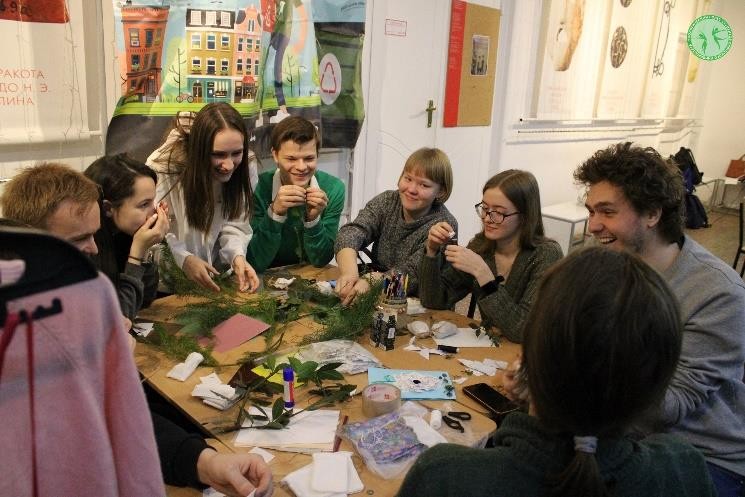 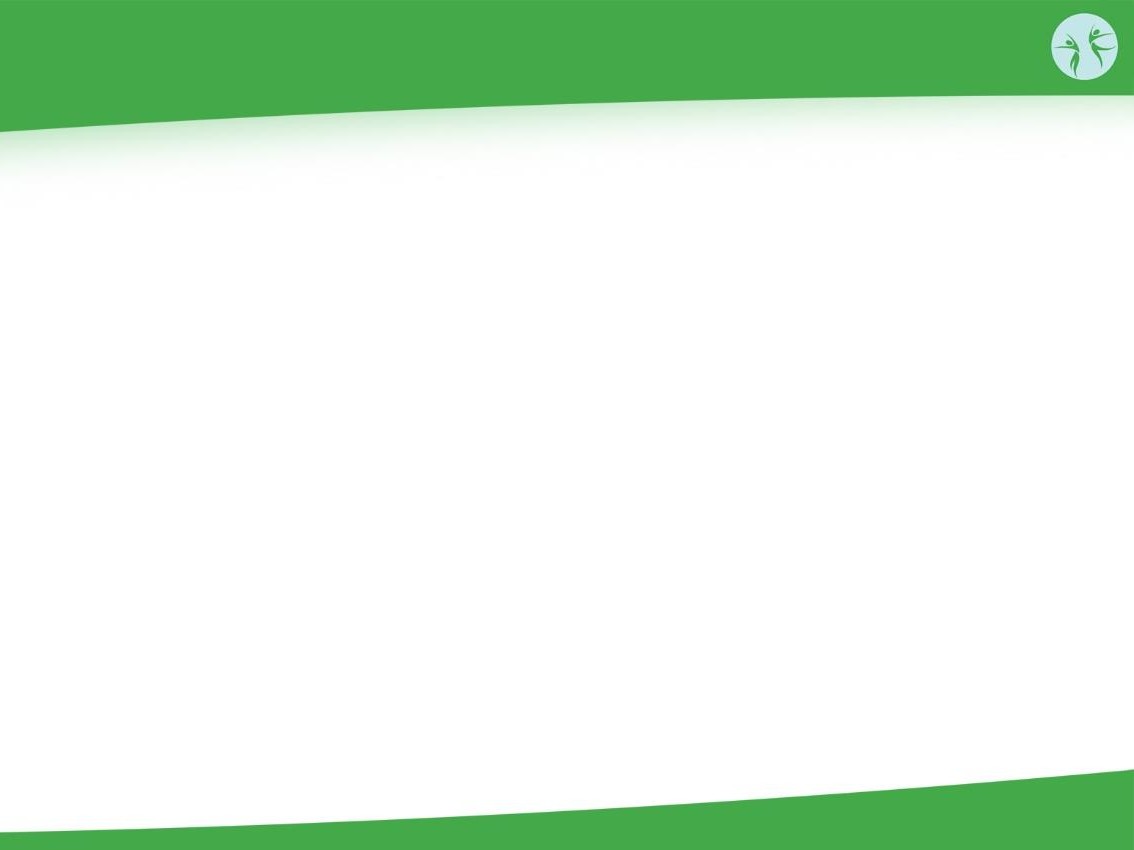 Редакция
Экологический совет ПГНИУ
2019-2020 учебный год
•	33 члена экосовета	Направления работы:
•	5 мероприятий формата
«Экодвор»	•	Ресурсосбережение
•	5 мероприятий формата	•	Экопросвещение
«Экоменеджмент»	•	Экологический менеджмент
•	10 мероприятий
экологического просвещения
•	718 подписчиков в группе
•	7 организаций-партнеров	Контакты:
VK ecopsu
Председатель:
Александр Русаков +7 (965) 579-48-38
rusakovaleksandremedia@gmail.com
Заместитель председателя:
Иван Елсаков +7 (953) 674-10-08 ivan.elsakov@mail.ru  Информационная работа:
Ольга Чудинова +7 (950) 476-44-21 chudinovy@yandex.ru  Советник:
Алиса Тронина +7 (952) 318-84-37 tronina_alisa@mail.ru
Цель отделения: заниматься экопросвещением людей 
и распространением информации о деятельности Экосовета.
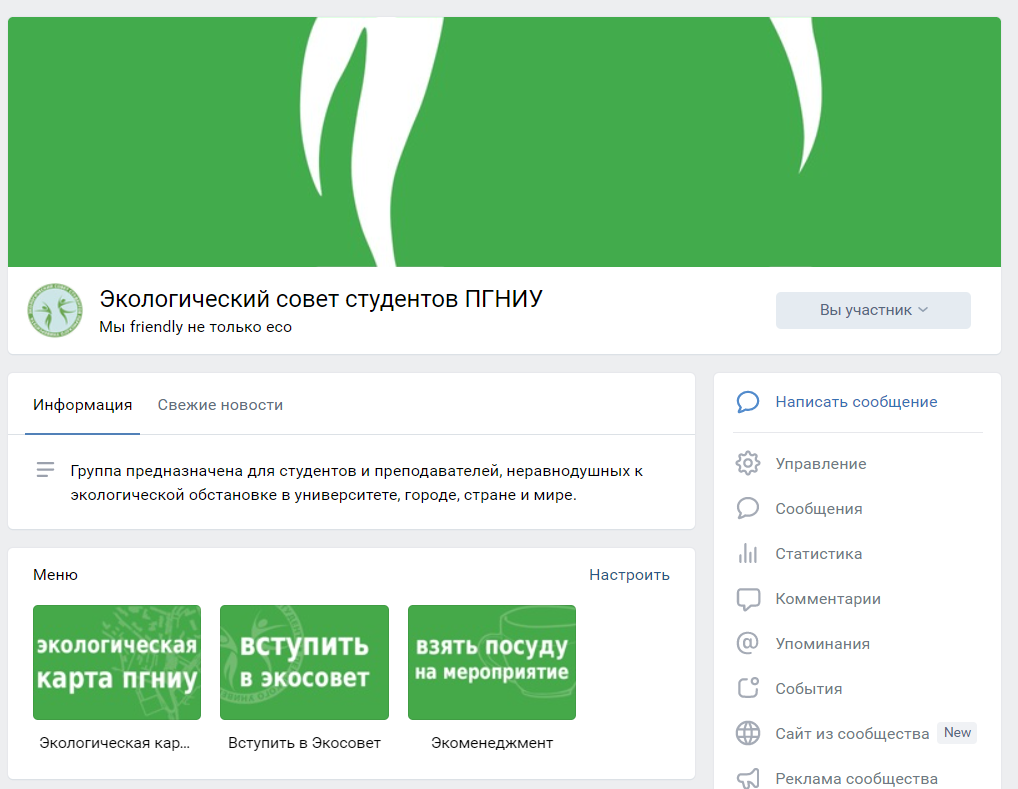 Основные темы:
новости об экособытиях города Перми;
полезные материалы, посвященные экологичному образу жизни.
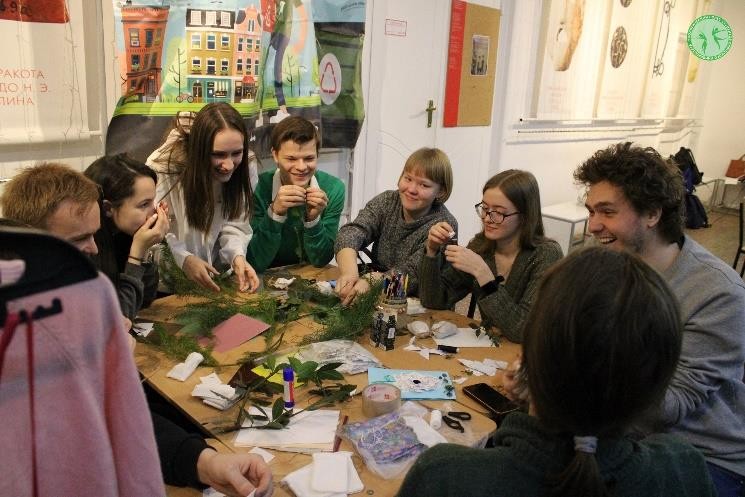 798 подписчиков
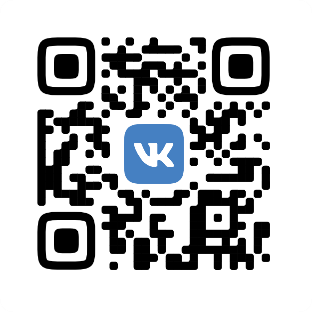 Группа «Экологический 
совет ПГНИУ»
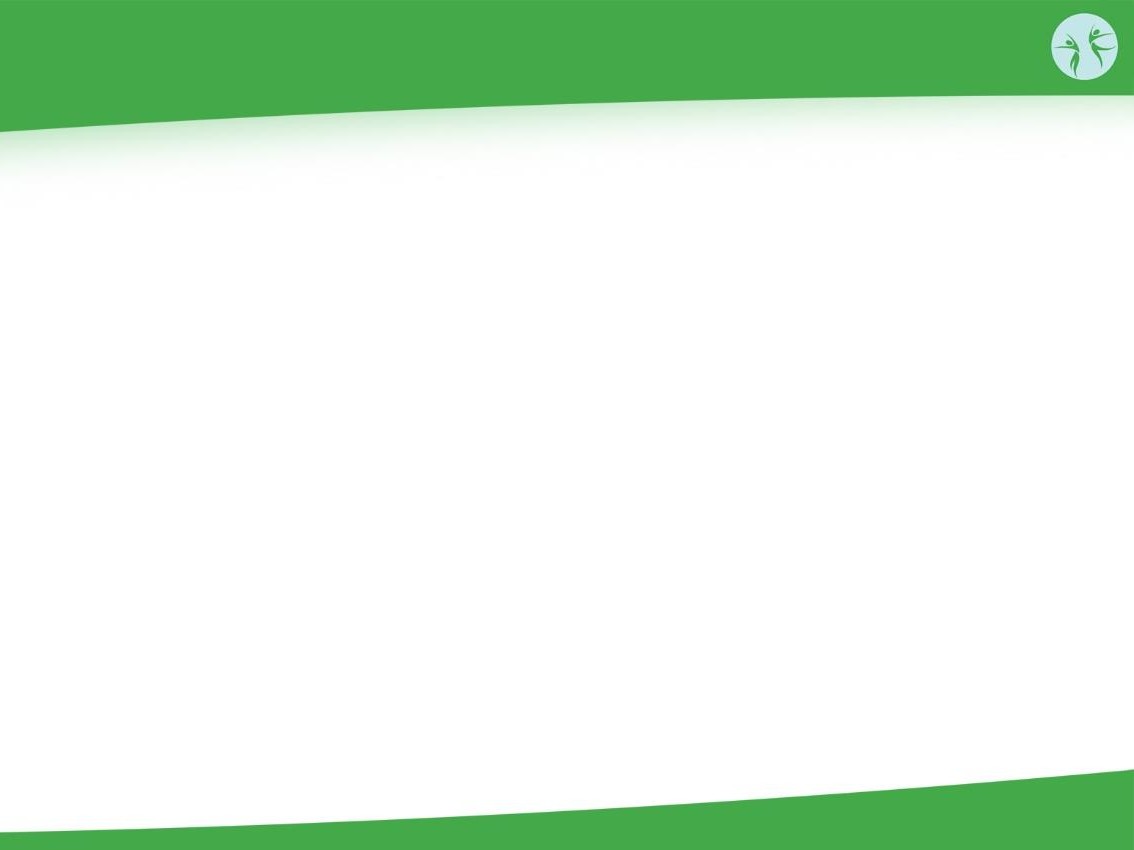 РСО
Экологический совет ПГНИУ
2019-2020 учебный год
•	33 члена экосовета	Направления работы:
•	5 мероприятий формата
«Экодвор»	•	Ресурсосбережение
•	5 мероприятий формата	•	Экопросвещение
«Экоменеджмент»	•	Экологический менеджмент
•	10 мероприятий
экологического просвещения
•	718 подписчиков в группе
•	7 организаций-партнеров	Контакты:
VK ecopsu
Председатель:
Александр Русаков +7 (965) 579-48-38
rusakovaleksandremedia@gmail.com
Заместитель председателя:
Иван Елсаков +7 (953) 674-10-08 ivan.elsakov@mail.ru  Информационная работа:
Ольга Чудинова +7 (950) 476-44-21 chudinovy@yandex.ru  Советник:
Алиса Тронина +7 (952) 318-84-37 tronina_alisa@mail.ru
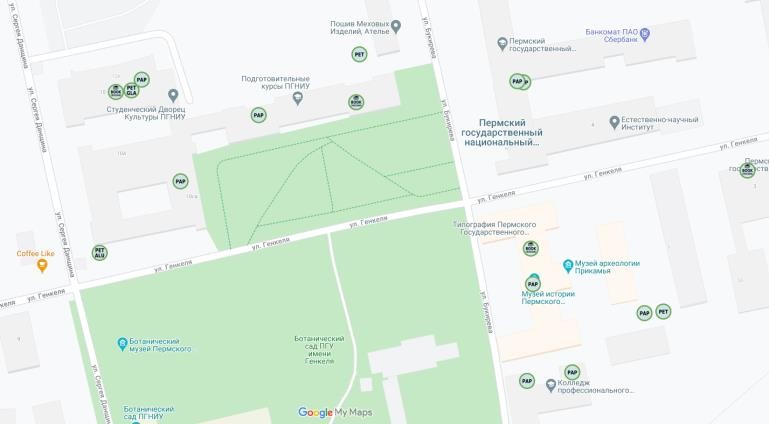 Цель отделения: Улучшение качества сортировки вторсырья в кампусе университета.
В ПГНИУ есть контейнеры:
9 для макулатуры
1 для пластика и стекла
2 для пластика
1 для пластика и алюминия
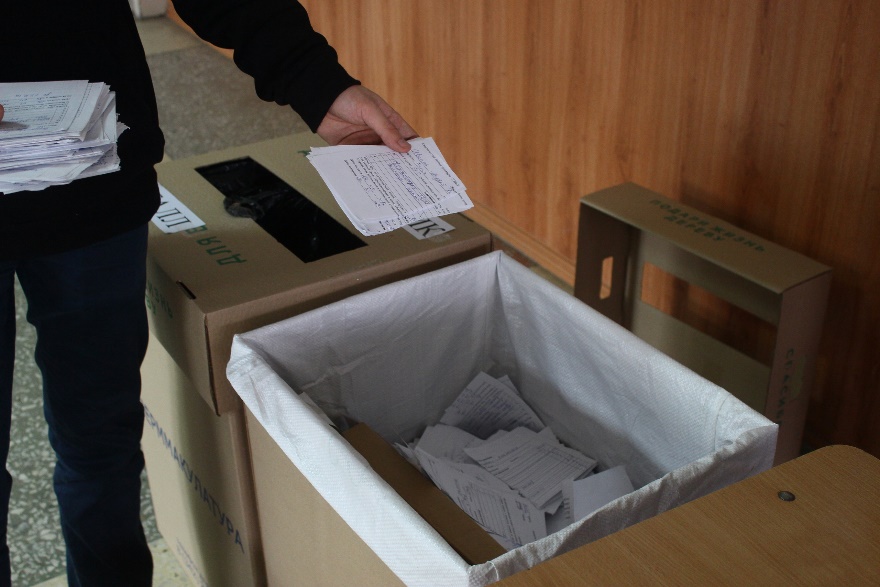 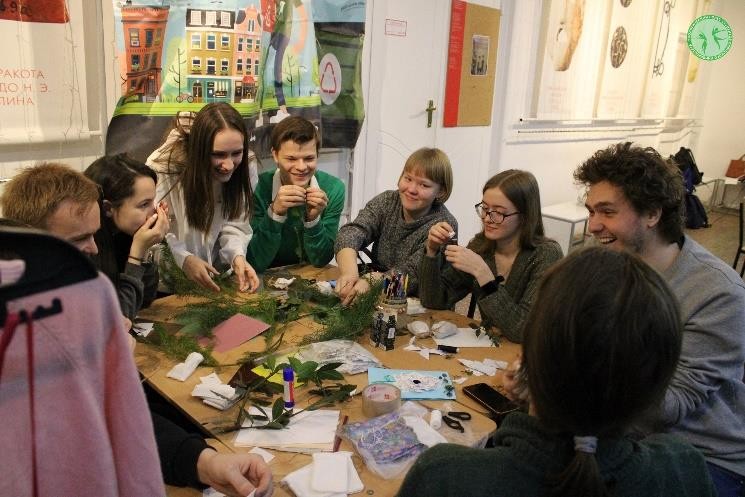 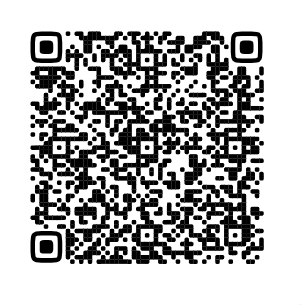 Карта с отображением контейнеров в ПГНИУ
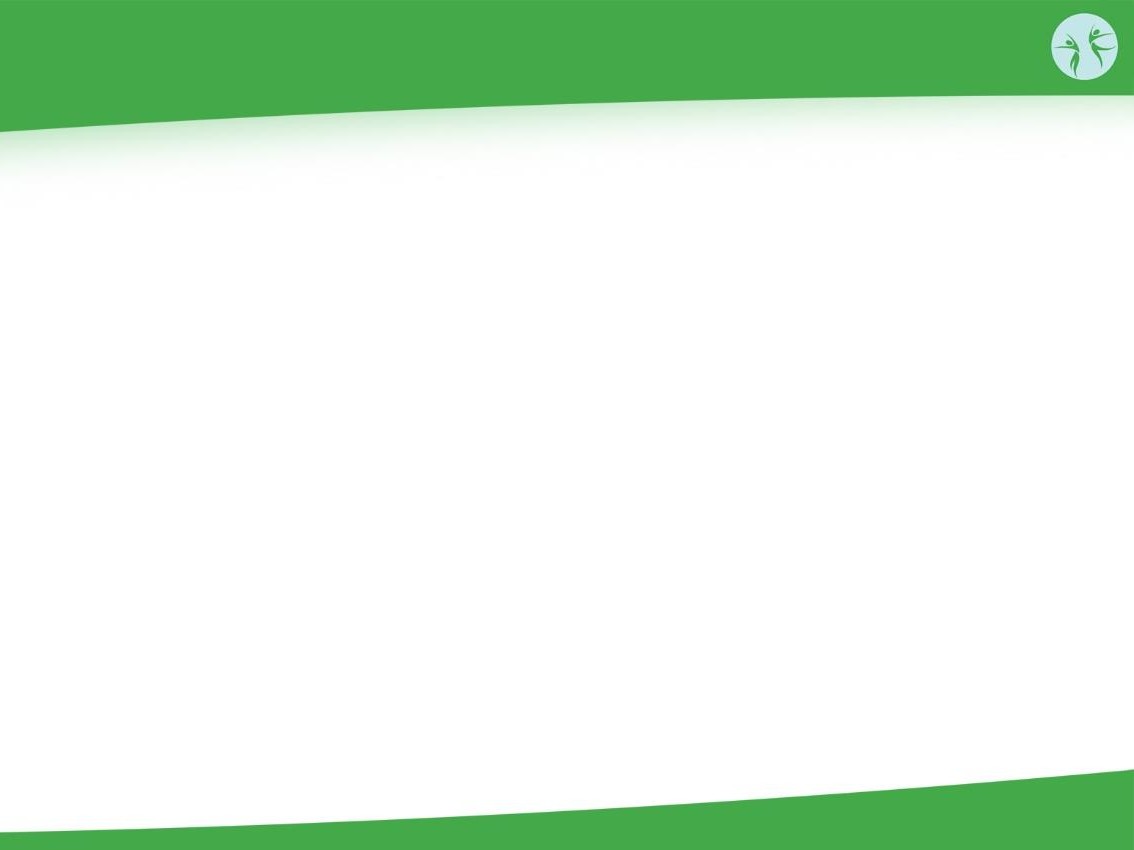 Экоменеджмент
Экологический совет ПГНИУ
2019-2020 учебный год
•	33 члена экосовета	Направления работы:
•	5 мероприятий формата
«Экодвор»	•	Ресурсосбережение
•	5 мероприятий формата	•	Экопросвещение
«Экоменеджмент»	•	Экологический менеджмент
•	10 мероприятий
экологического просвещения
•	718 подписчиков в группе
•	7 организаций-партнеров	Контакты:
VK ecopsu
Председатель:
Александр Русаков +7 (965) 579-48-38
rusakovaleksandremedia@gmail.com
Заместитель председателя:
Иван Елсаков +7 (953) 674-10-08 ivan.elsakov@mail.ru  Информационная работа:
Ольга Чудинова +7 (950) 476-44-21 chudinovy@yandex.ru  Советник:
Алиса Тронина +7 (952) 318-84-37 tronina_alisa@mail.ru
Цель отделения: сделать мероприятия в городе экологичнее, в результате уменьшения образования большого количества отходов после них.
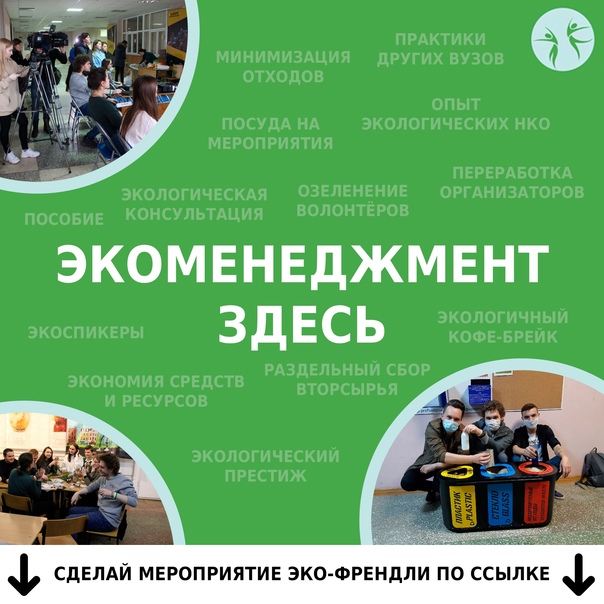 Экосовет предлагает:
консультацию по проведению ресурсосберегающего мероприятия;
инвентарь для сокращения количества мусора и его сортировки.
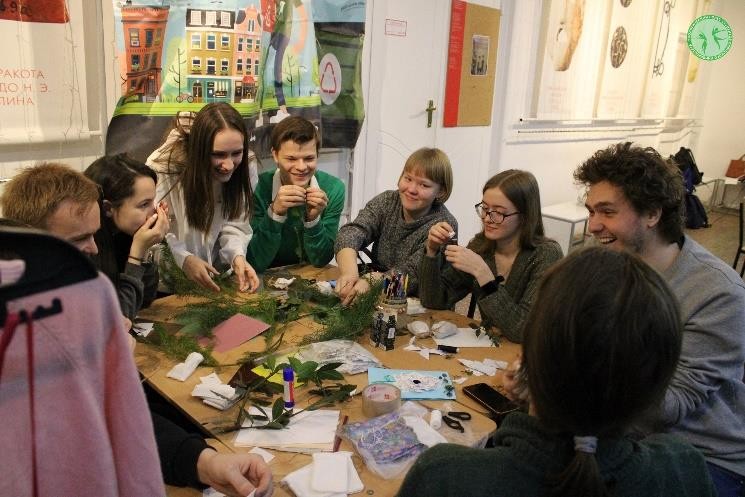 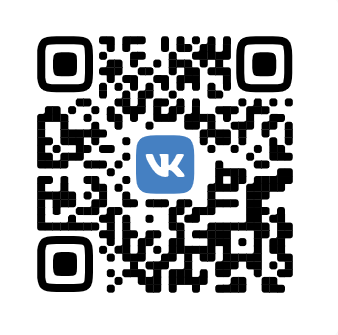 Услугой воспользовались 10 раз
Подать заявку на экоменеджмент
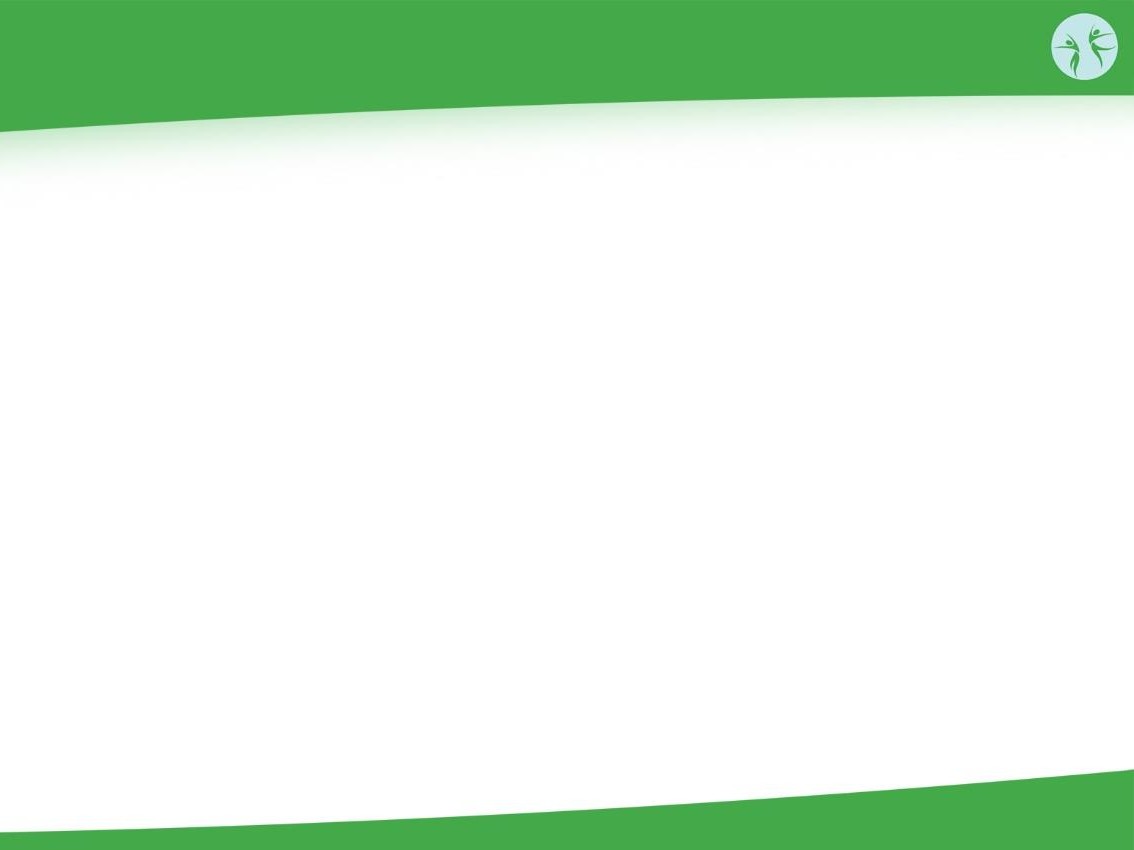 Мобильное приложение
Экологический совет ПГНИУ
2019-2020 учебный год
•	33 члена экосовета	Направления работы:
•	5 мероприятий формата
«Экодвор»	•	Ресурсосбережение
•	5 мероприятий формата	•	Экопросвещение
«Экоменеджмент»	•	Экологический менеджмент
•	10 мероприятий
экологического просвещения
•	718 подписчиков в группе
•	7 организаций-партнеров	Контакты:
VK ecopsu
Председатель:
Александр Русаков +7 (965) 579-48-38
rusakovaleksandremedia@gmail.com
Заместитель председателя:
Иван Елсаков +7 (953) 674-10-08 ivan.elsakov@mail.ru  Информационная работа:
Ольга Чудинова +7 (950) 476-44-21 chudinovy@yandex.ru  Советник:
Алиса Тронина +7 (952) 318-84-37 tronina_alisa@mail.ru
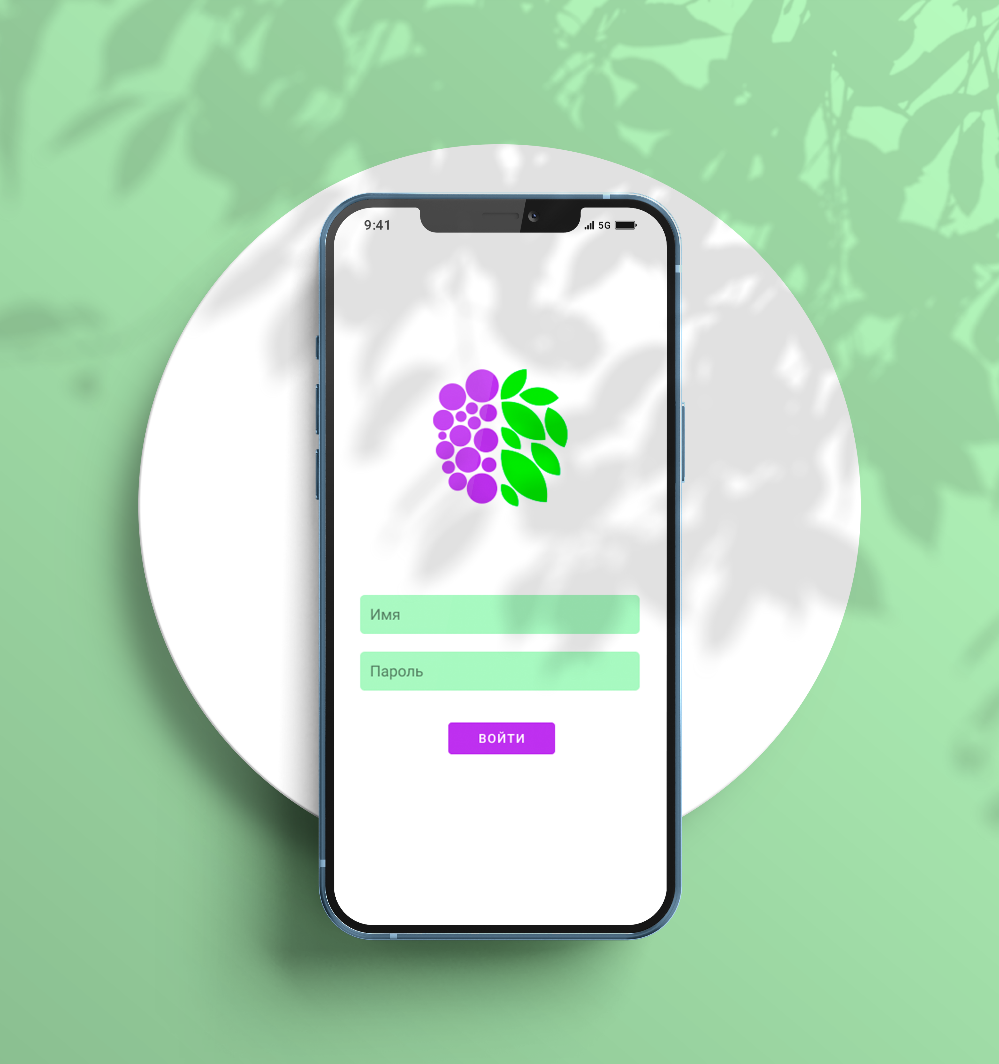 Цель отделения: повысить образованность населения города Перми в теме сортировки вторсырья и оповещение о возможных способах его сдачи.
Функционал в приложении:
обучающая программа
карта с пунктами
памятка по маркировкам
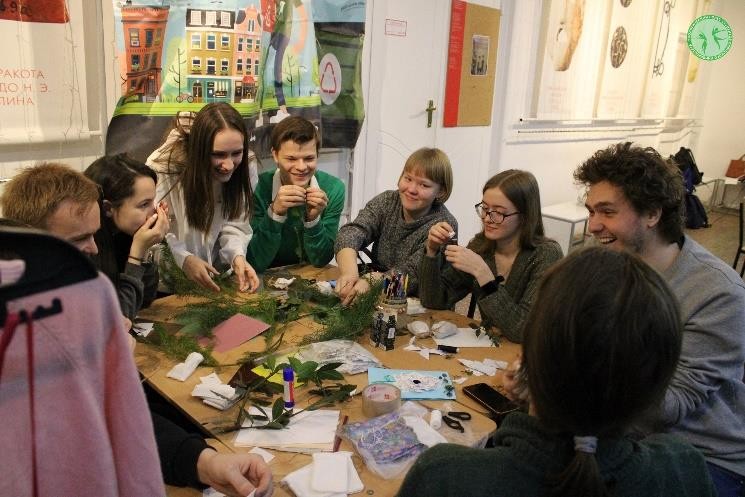 Ведется работа над дизайном и съемке видеоуроков для обучающей программы.
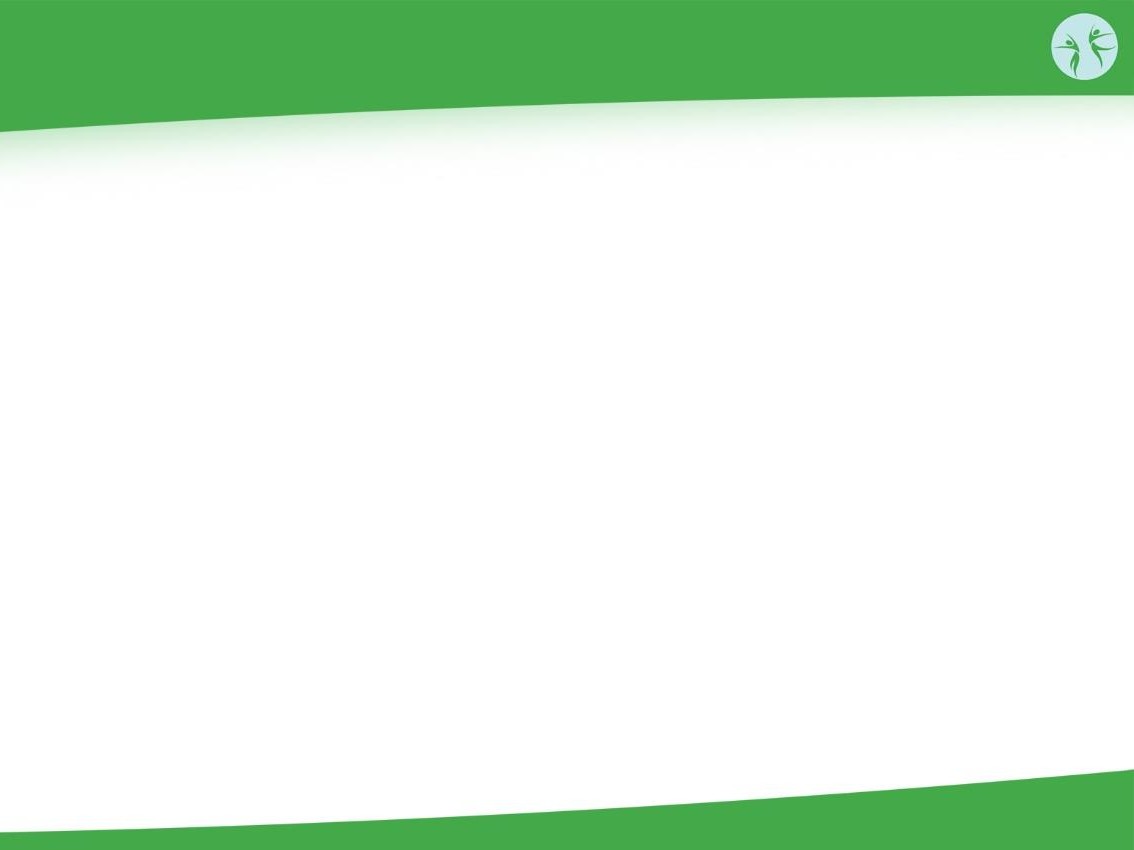 Экоивенты
Экологический совет ПГНИУ
2019-2020 учебный год
•	33 члена экосовета	Направления работы:
•	5 мероприятий формата
«Экодвор»	•	Ресурсосбережение
•	5 мероприятий формата	•	Экопросвещение
«Экоменеджмент»	•	Экологический менеджмент
•	10 мероприятий
экологического просвещения
•	718 подписчиков в группе
•	7 организаций-партнеров	Контакты:
VK ecopsu
Председатель:
Александр Русаков +7 (965) 579-48-38
rusakovaleksandremedia@gmail.com
Заместитель председателя:
Иван Елсаков +7 (953) 674-10-08 ivan.elsakov@mail.ru  Информационная работа:
Ольга Чудинова +7 (950) 476-44-21 chudinovy@yandex.ru  Советник:
Алиса Тронина +7 (952) 318-84-37 tronina_alisa@mail.ru
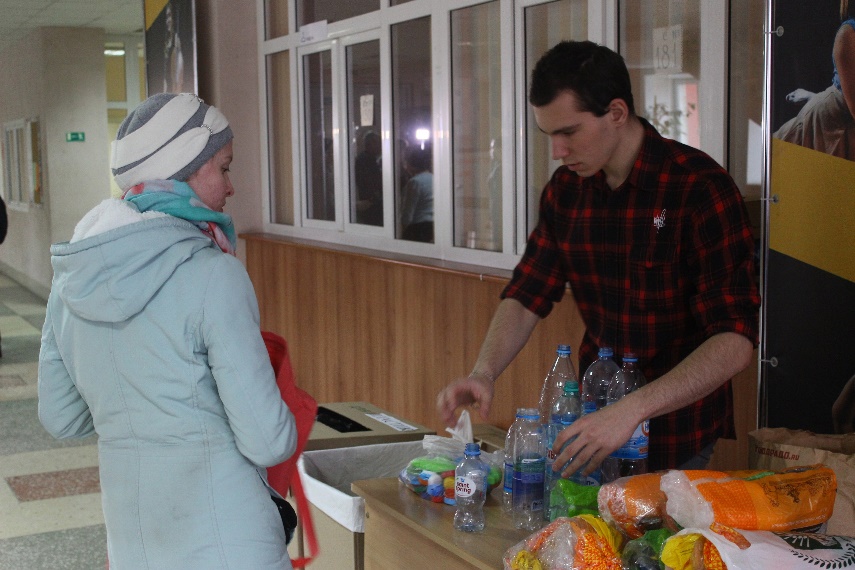 Цель отделения: популяризация экологического образа жизни через проведение мероприятий.
Главные достижения:
5 мероприятий формата «Экодвор»
10 мероприятий экологического просвещения
7 организаций-партнеров
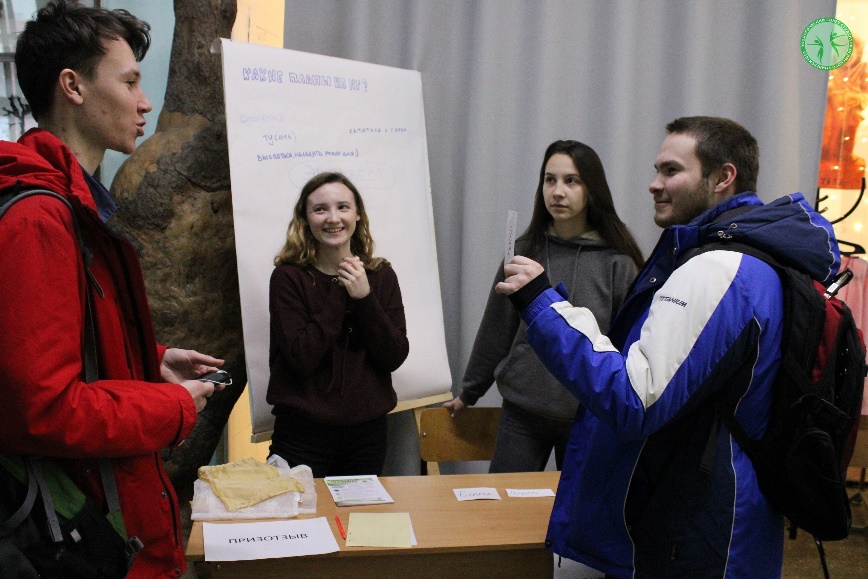 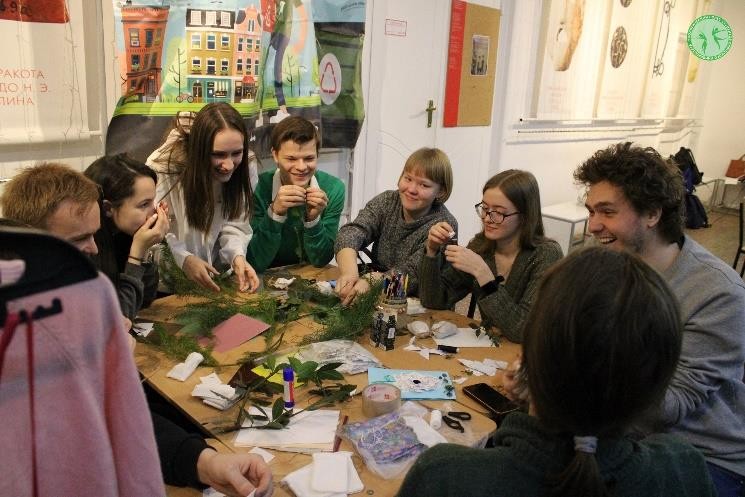 На данный момент мероприятия не проводятся из-за ограничений пандемии
Членство в Ассоциации
«зелёных» вузов
Осенью 2019 года Экосовет стал членом Ассоциации «зеленых» вузов России.
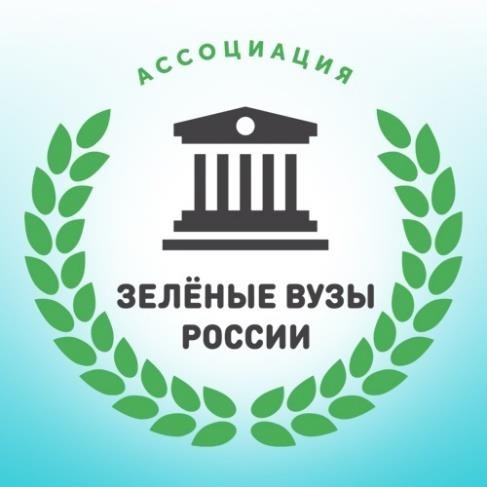 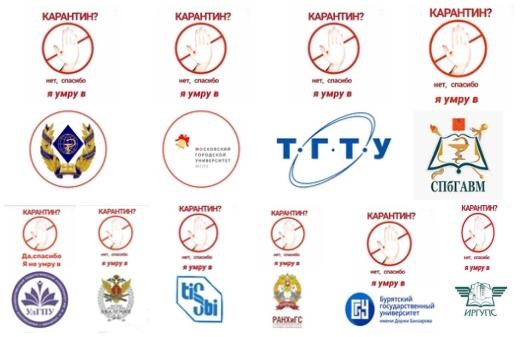 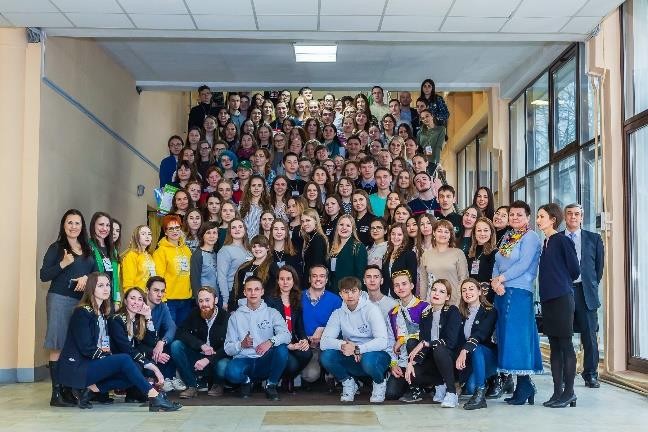 *Ассоциация – общероссийское молодежное экологическое объединение представителей  студенческих команд вузов и ссузов России.
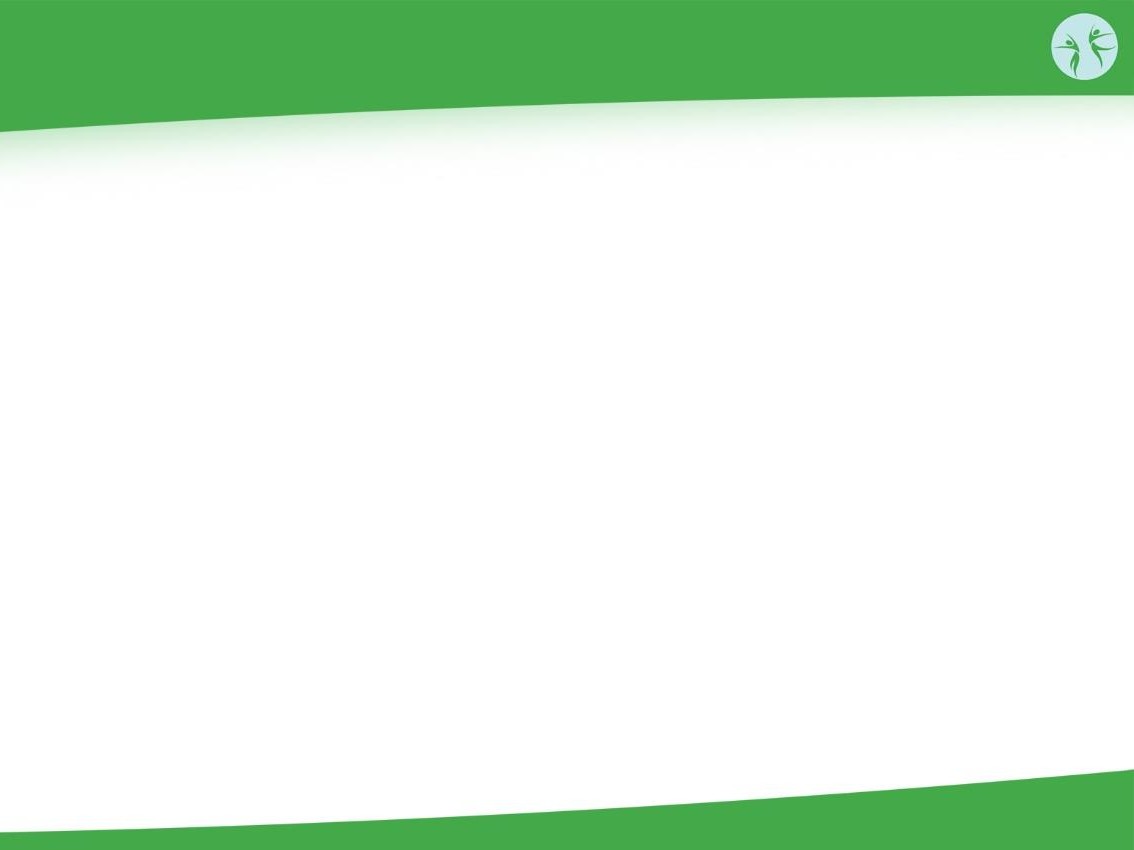 Мой опыт
Экологический совет ПГНИУ
2019-2020 учебный год
•	33 члена экосовета	Направления работы:
•	5 мероприятий формата
«Экодвор»	•	Ресурсосбережение
•	5 мероприятий формата	•	Экопросвещение
«Экоменеджмент»	•	Экологический менеджмент
•	10 мероприятий
экологического просвещения
•	718 подписчиков в группе
•	7 организаций-партнеров	Контакты:
VK ecopsu
Председатель:
Александр Русаков +7 (965) 579-48-38
rusakovaleksandremedia@gmail.com
Заместитель председателя:
Иван Елсаков +7 (953) 674-10-08 ivan.elsakov@mail.ru  Информационная работа:
Ольга Чудинова +7 (950) 476-44-21 chudinovy@yandex.ru  Советник:
Алиса Тронина +7 (952) 318-84-37 tronina_alisa@mail.ru
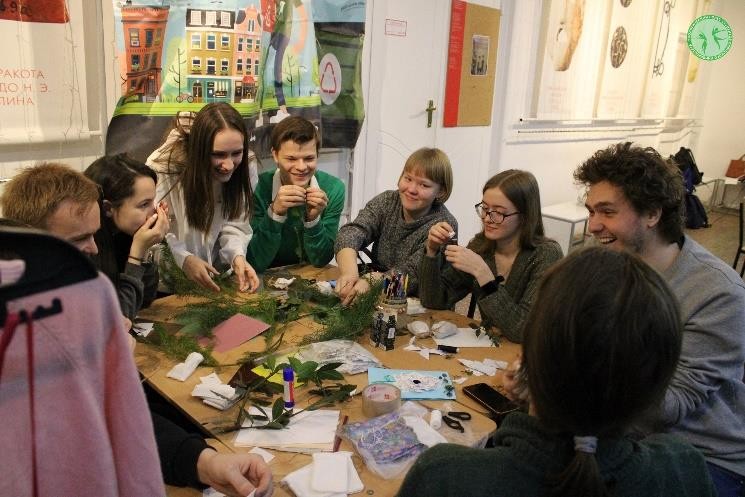 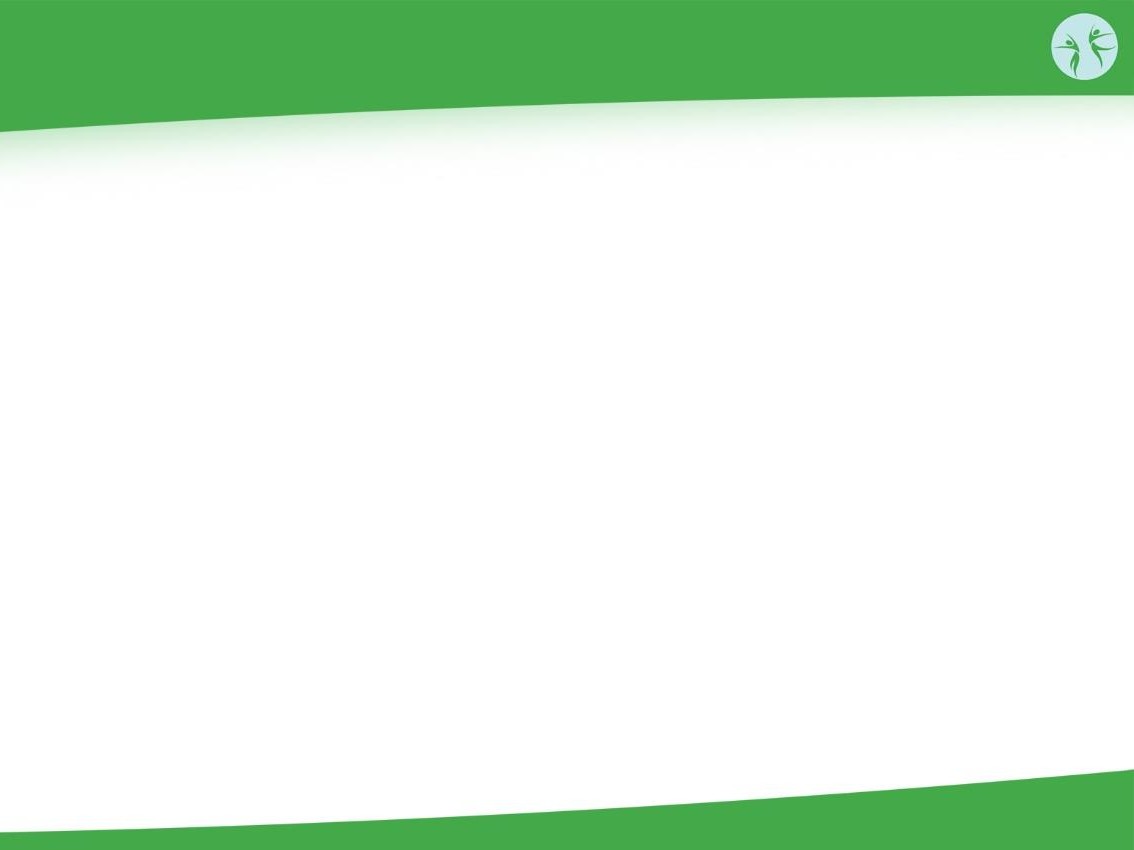 Мой опыт
Экологический совет ПГНИУ
2019-2020 учебный год
•	33 члена экосовета	Направления работы:
•	5 мероприятий формата
«Экодвор»	•	Ресурсосбережение
•	5 мероприятий формата	•	Экопросвещение
«Экоменеджмент»	•	Экологический менеджмент
•	10 мероприятий
экологического просвещения
•	718 подписчиков в группе
•	7 организаций-партнеров	Контакты:
VK ecopsu
Председатель:
Александр Русаков +7 (965) 579-48-38
rusakovaleksandremedia@gmail.com
Заместитель председателя:
Иван Елсаков +7 (953) 674-10-08 ivan.elsakov@mail.ru  Информационная работа:
Ольга Чудинова +7 (950) 476-44-21 chudinovy@yandex.ru  Советник:
Алиса Тронина +7 (952) 318-84-37 tronina_alisa@mail.ru
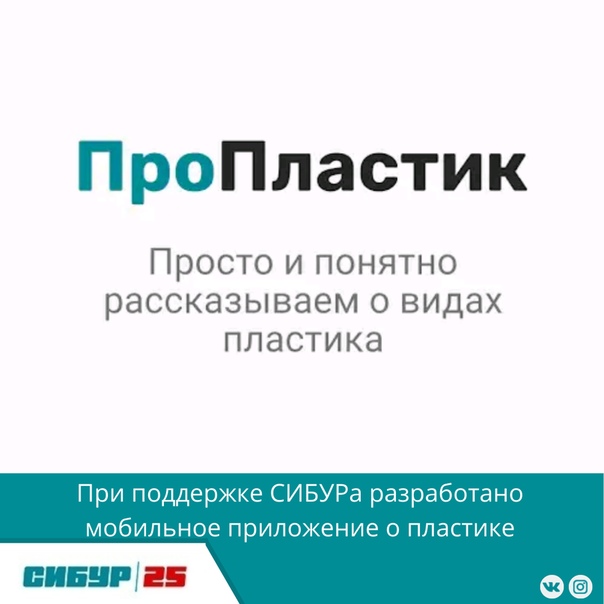 Вышло приложение от СИБУР «ПроПластик»

Для меня это был первый шаг к сортировке.
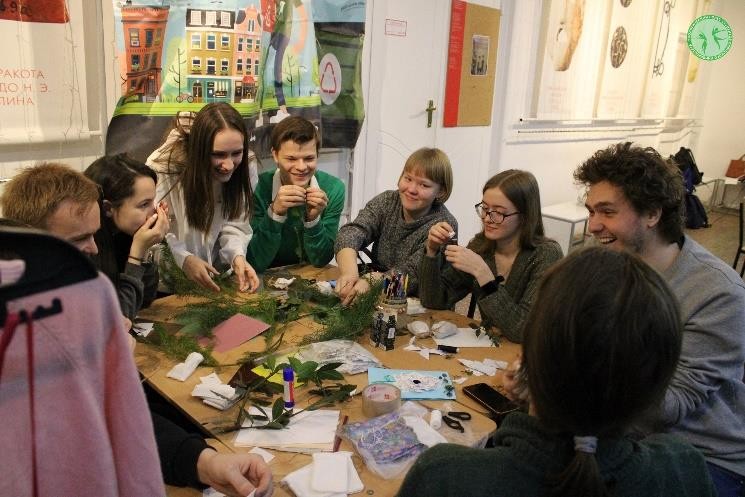 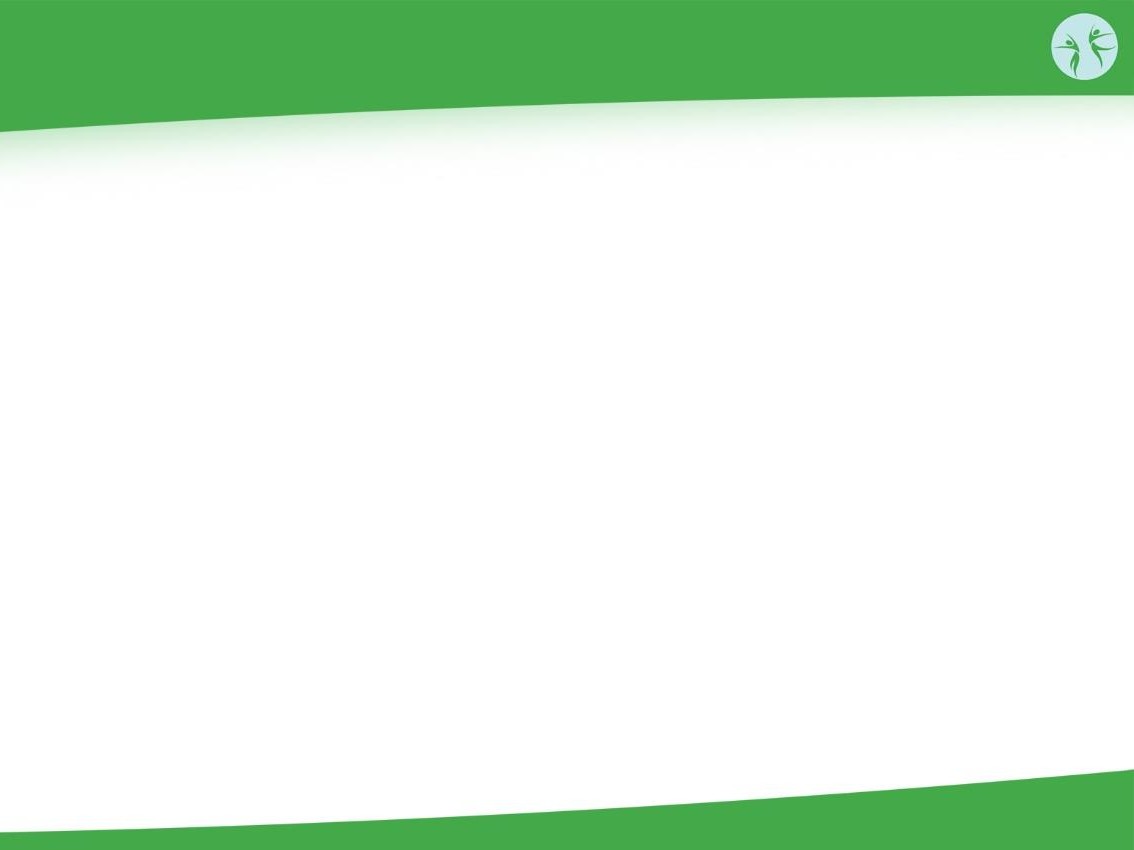 Мой опыт
Экологический совет ПГНИУ
2019-2020 учебный год
•	33 члена экосовета	Направления работы:
•	5 мероприятий формата
«Экодвор»	•	Ресурсосбережение
•	5 мероприятий формата	•	Экопросвещение
«Экоменеджмент»	•	Экологический менеджмент
•	10 мероприятий
экологического просвещения
•	718 подписчиков в группе
•	7 организаций-партнеров	Контакты:
VK ecopsu
Председатель:
Александр Русаков +7 (965) 579-48-38
rusakovaleksandremedia@gmail.com
Заместитель председателя:
Иван Елсаков +7 (953) 674-10-08 ivan.elsakov@mail.ru  Информационная работа:
Ольга Чудинова +7 (950) 476-44-21 chudinovy@yandex.ru  Советник:
Алиса Тронина +7 (952) 318-84-37 tronina_alisa@mail.ru
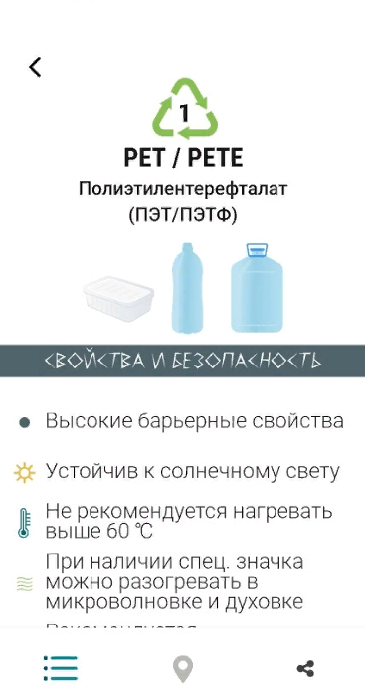 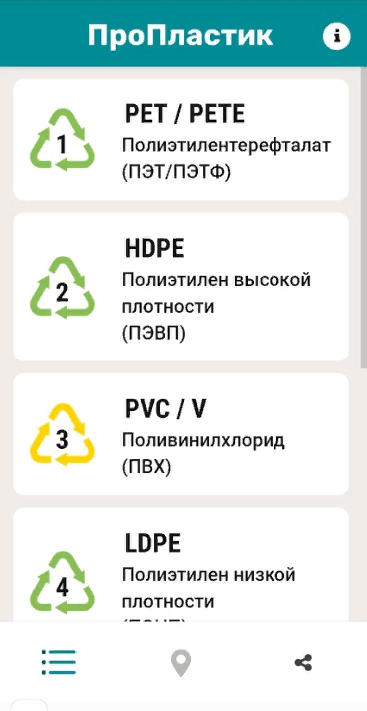 Проблема №1

Подумал, что сортировать можно только пластик
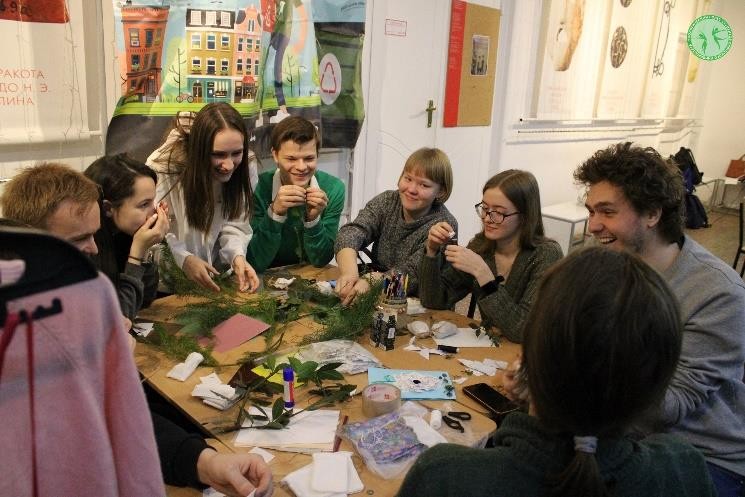 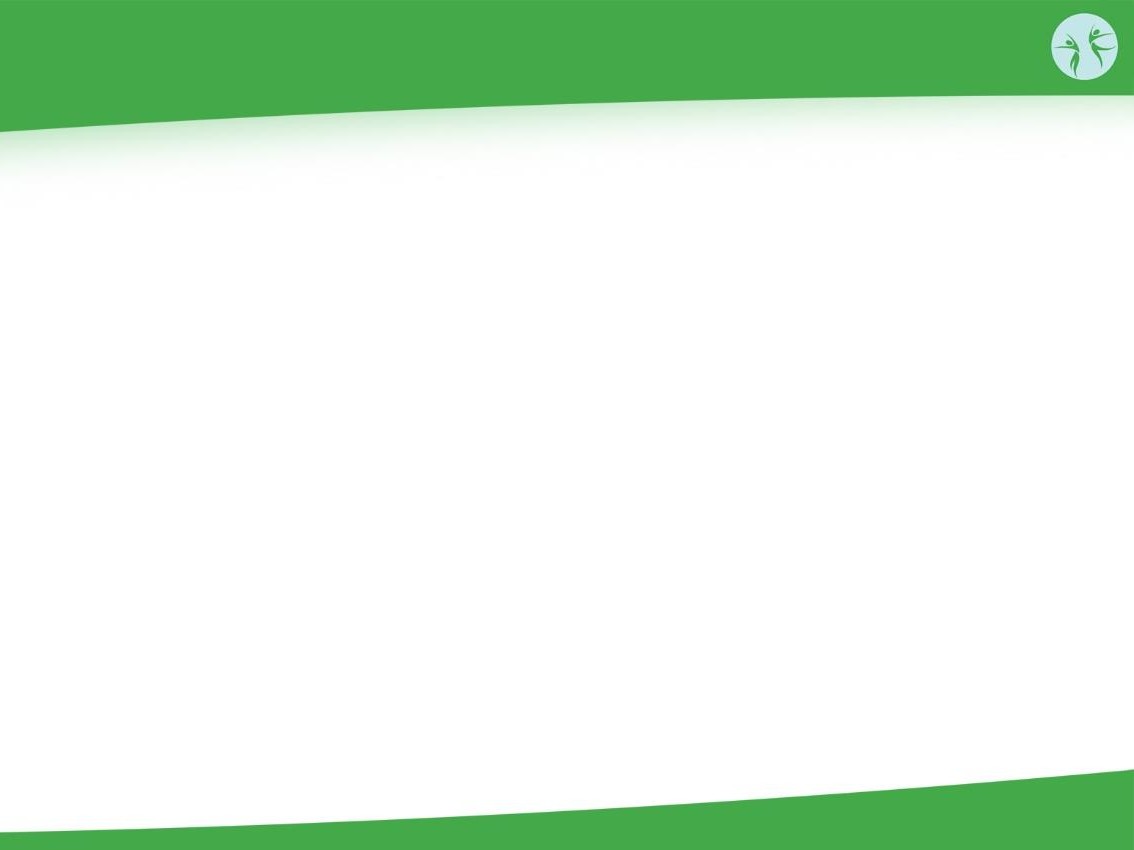 Мой опыт
Экологический совет ПГНИУ
2019-2020 учебный год
•	33 члена экосовета	Направления работы:
•	5 мероприятий формата
«Экодвор»	•	Ресурсосбережение
•	5 мероприятий формата	•	Экопросвещение
«Экоменеджмент»	•	Экологический менеджмент
•	10 мероприятий
экологического просвещения
•	718 подписчиков в группе
•	7 организаций-партнеров	Контакты:
VK ecopsu
Председатель:
Александр Русаков +7 (965) 579-48-38
rusakovaleksandremedia@gmail.com
Заместитель председателя:
Иван Елсаков +7 (953) 674-10-08 ivan.elsakov@mail.ru  Информационная работа:
Ольга Чудинова +7 (950) 476-44-21 chudinovy@yandex.ru  Советник:
Алиса Тронина +7 (952) 318-84-37 tronina_alisa@mail.ru
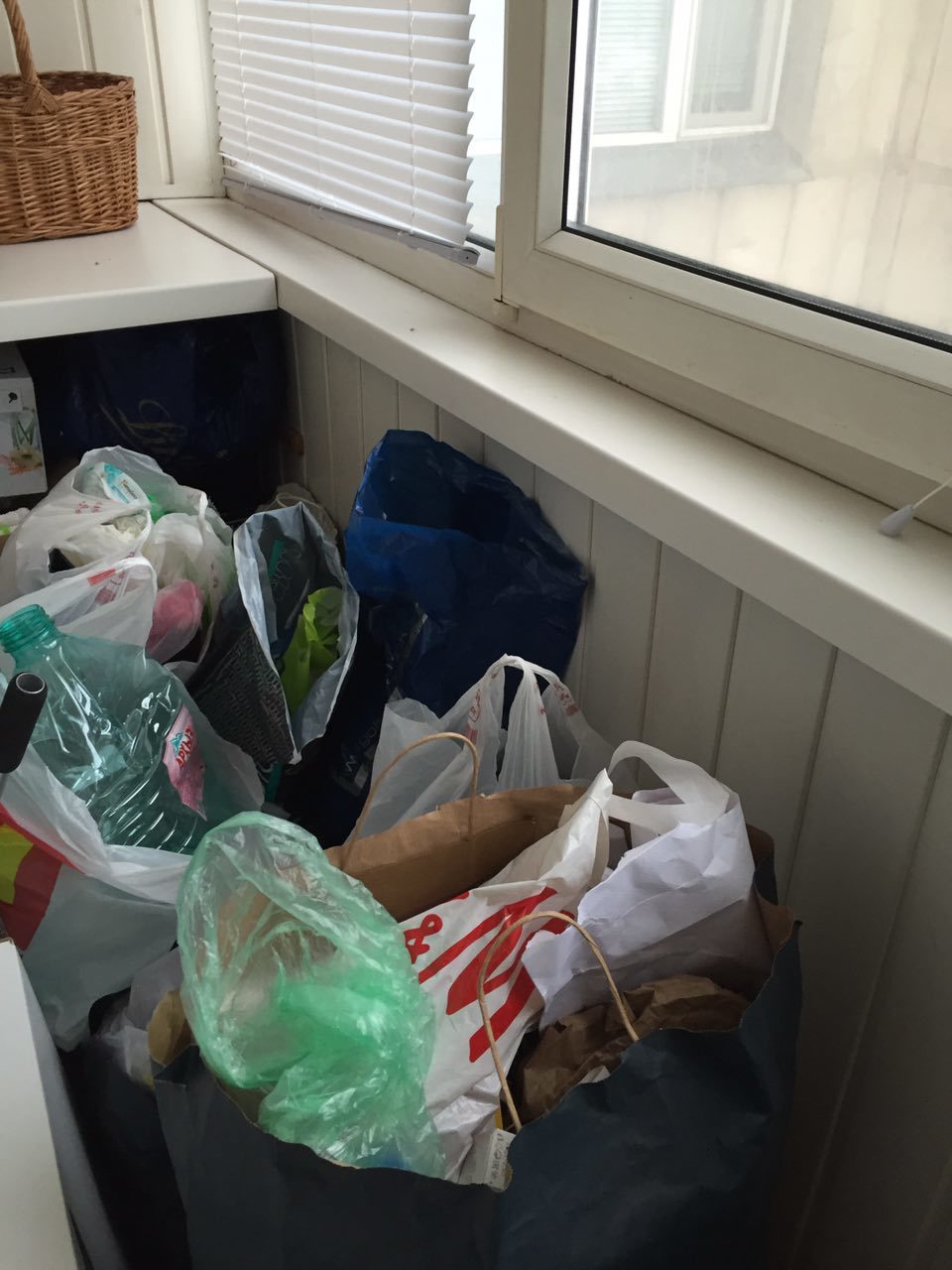 Проблема №2

Стал сортировать все виды пластика
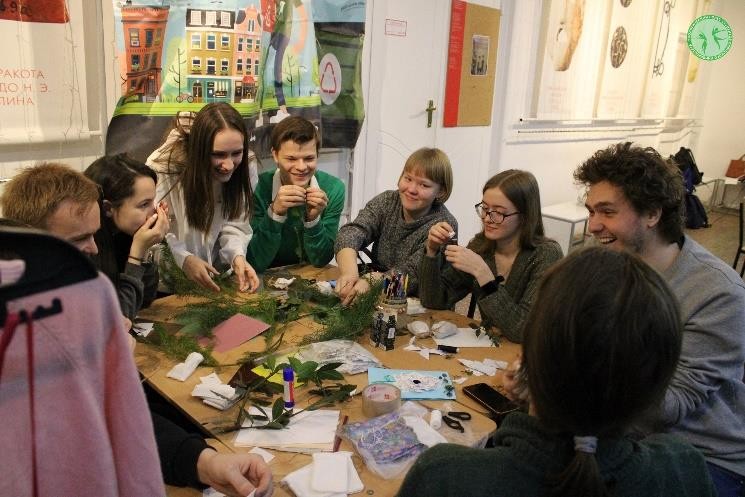 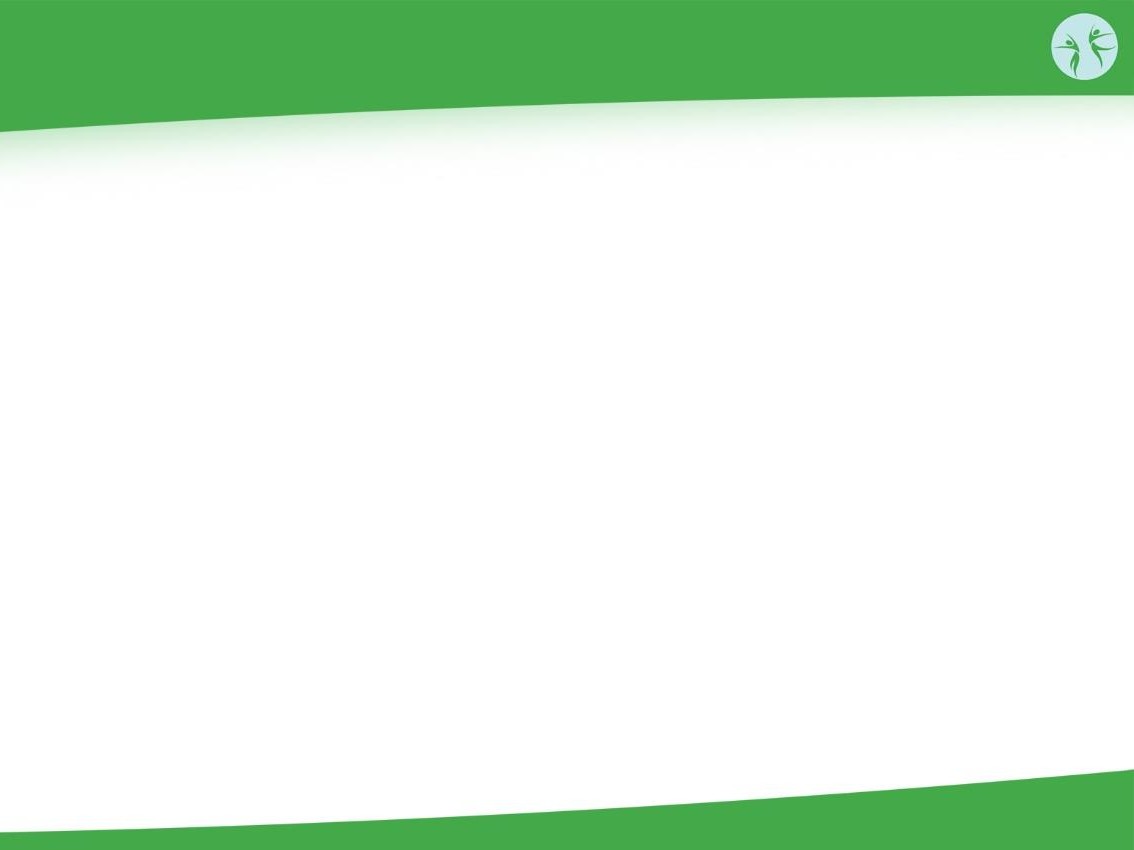 Мой опыт
Экологический совет ПГНИУ
2019-2020 учебный год
•	33 члена экосовета	Направления работы:
•	5 мероприятий формата
«Экодвор»	•	Ресурсосбережение
•	5 мероприятий формата	•	Экопросвещение
«Экоменеджмент»	•	Экологический менеджмент
•	10 мероприятий
экологического просвещения
•	718 подписчиков в группе
•	7 организаций-партнеров	Контакты:
VK ecopsu
Председатель:
Александр Русаков +7 (965) 579-48-38
rusakovaleksandremedia@gmail.com
Заместитель председателя:
Иван Елсаков +7 (953) 674-10-08 ivan.elsakov@mail.ru  Информационная работа:
Ольга Чудинова +7 (950) 476-44-21 chudinovy@yandex.ru  Советник:
Алиса Тронина +7 (952) 318-84-37 tronina_alisa@mail.ru
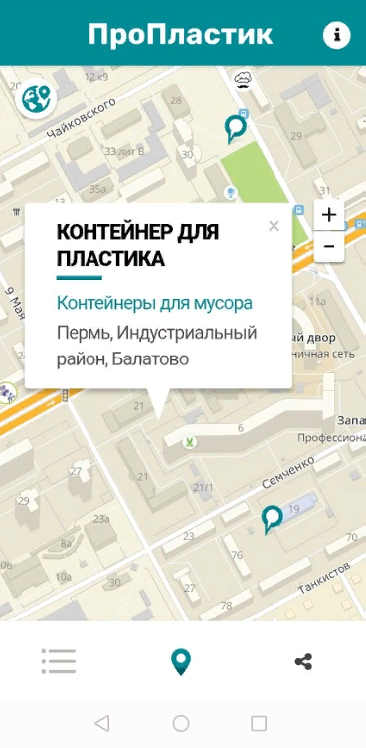 Проблема №3

Не мог понять, куда, что сдавать
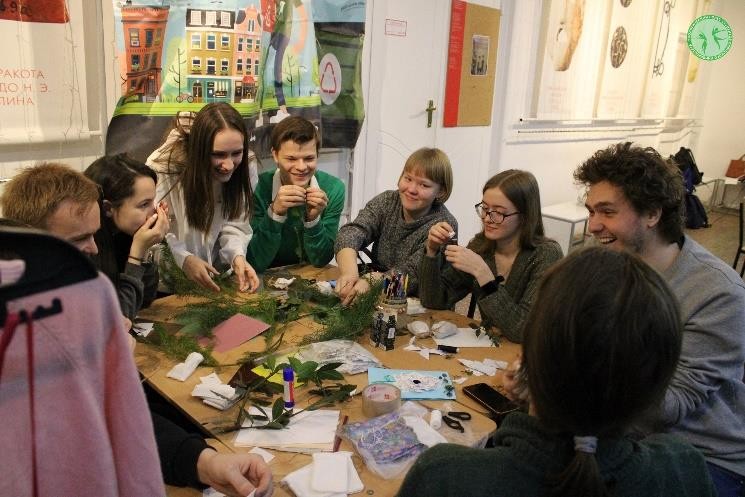 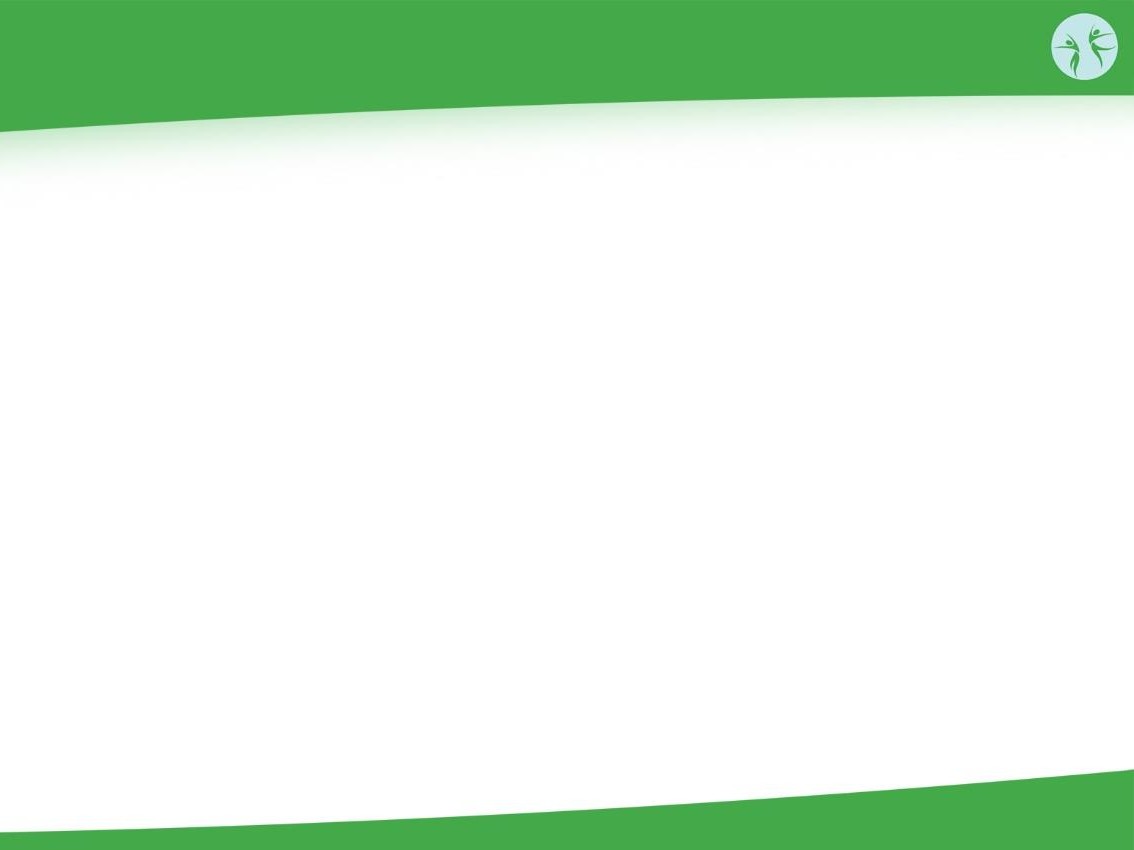 Мой опыт
Экологический совет ПГНИУ
2019-2020 учебный год
•	33 члена экосовета	Направления работы:
•	5 мероприятий формата
«Экодвор»	•	Ресурсосбережение
•	5 мероприятий формата	•	Экопросвещение
«Экоменеджмент»	•	Экологический менеджмент
•	10 мероприятий
экологического просвещения
•	718 подписчиков в группе
•	7 организаций-партнеров	Контакты:
VK ecopsu
Председатель:
Александр Русаков +7 (965) 579-48-38
rusakovaleksandremedia@gmail.com
Заместитель председателя:
Иван Елсаков +7 (953) 674-10-08 ivan.elsakov@mail.ru  Информационная работа:
Ольга Чудинова +7 (950) 476-44-21 chudinovy@yandex.ru  Советник:
Алиса Тронина +7 (952) 318-84-37 tronina_alisa@mail.ru
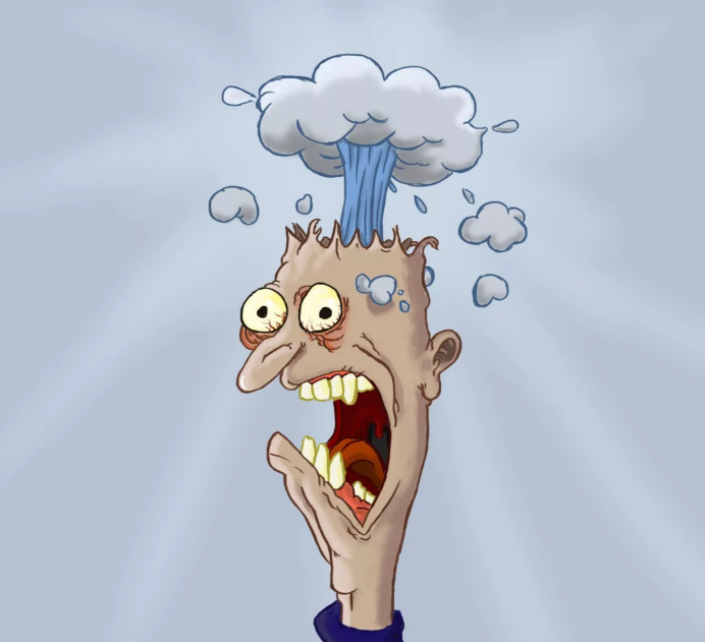 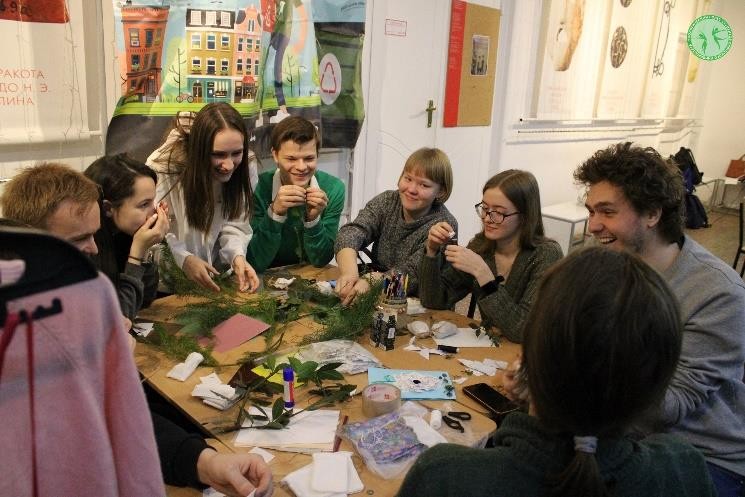 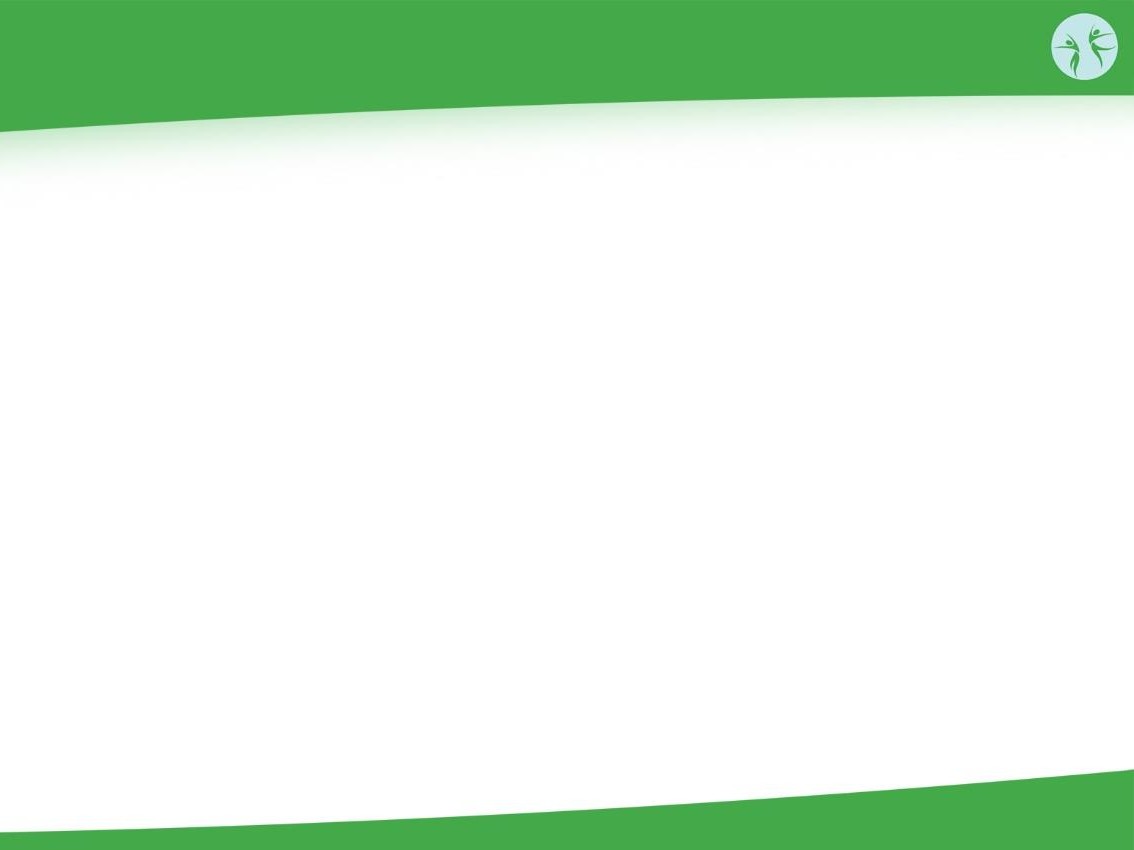 Мой опыт
Экологический совет ПГНИУ
2019-2020 учебный год
•	33 члена экосовета	Направления работы:
•	5 мероприятий формата
«Экодвор»	•	Ресурсосбережение
•	5 мероприятий формата	•	Экопросвещение
«Экоменеджмент»	•	Экологический менеджмент
•	10 мероприятий
экологического просвещения
•	718 подписчиков в группе
•	7 организаций-партнеров	Контакты:
VK ecopsu
Председатель:
Александр Русаков +7 (965) 579-48-38
rusakovaleksandremedia@gmail.com
Заместитель председателя:
Иван Елсаков +7 (953) 674-10-08 ivan.elsakov@mail.ru  Информационная работа:
Ольга Чудинова +7 (950) 476-44-21 chudinovy@yandex.ru  Советник:
Алиса Тронина +7 (952) 318-84-37 tronina_alisa@mail.ru
?
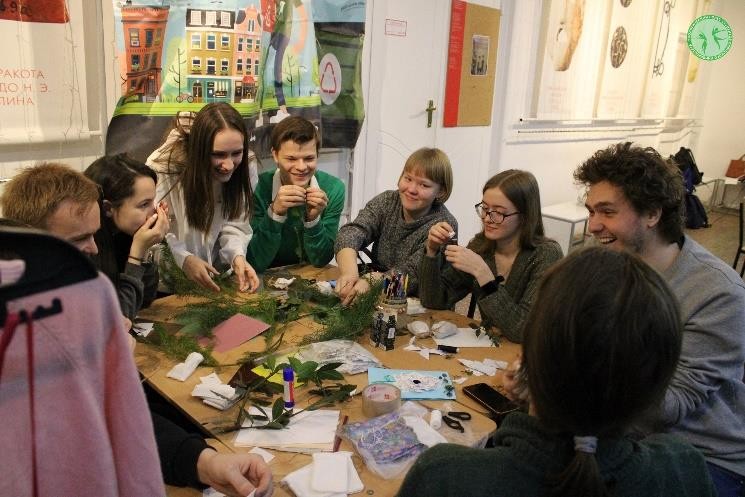 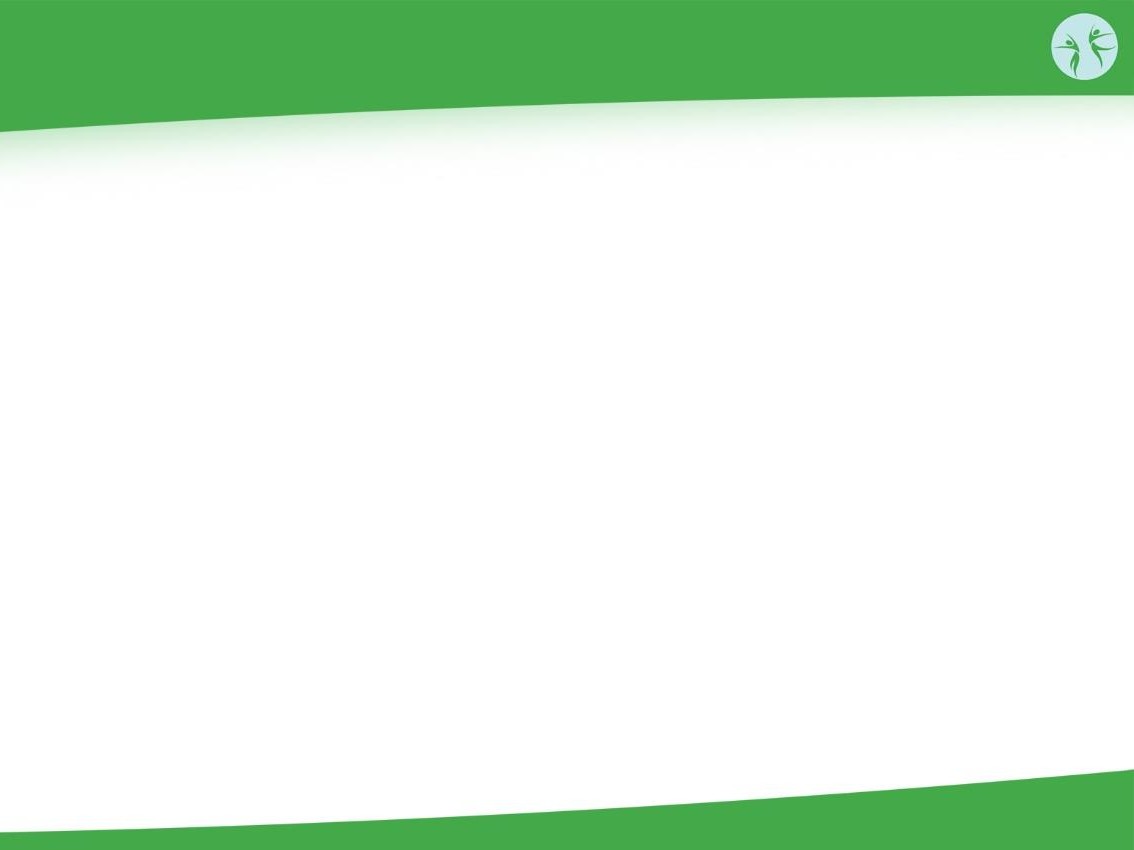 Мой опыт
Экологический совет ПГНИУ
2019-2020 учебный год
•	33 члена экосовета	Направления работы:
•	5 мероприятий формата
«Экодвор»	•	Ресурсосбережение
•	5 мероприятий формата	•	Экопросвещение
«Экоменеджмент»	•	Экологический менеджмент
•	10 мероприятий
экологического просвещения
•	718 подписчиков в группе
•	7 организаций-партнеров	Контакты:
VK ecopsu
Председатель:
Александр Русаков +7 (965) 579-48-38
rusakovaleksandremedia@gmail.com
Заместитель председателя:
Иван Елсаков +7 (953) 674-10-08 ivan.elsakov@mail.ru  Информационная работа:
Ольга Чудинова +7 (950) 476-44-21 chudinovy@yandex.ru  Советник:
Алиса Тронина +7 (952) 318-84-37 tronina_alisa@mail.ru
ИДЕЯ!
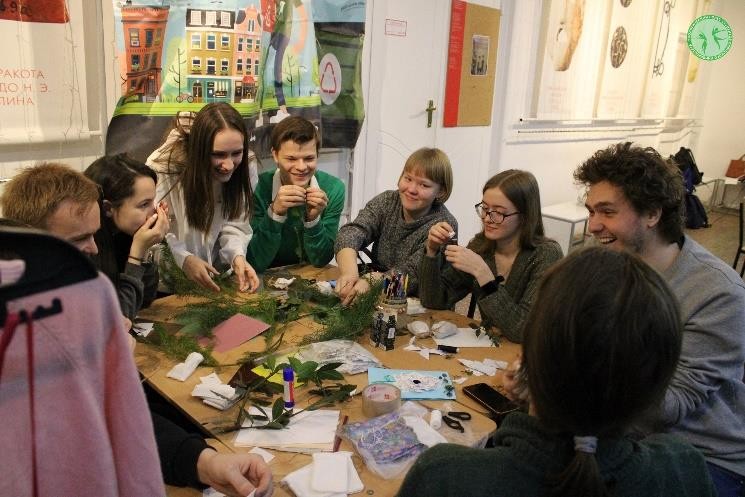 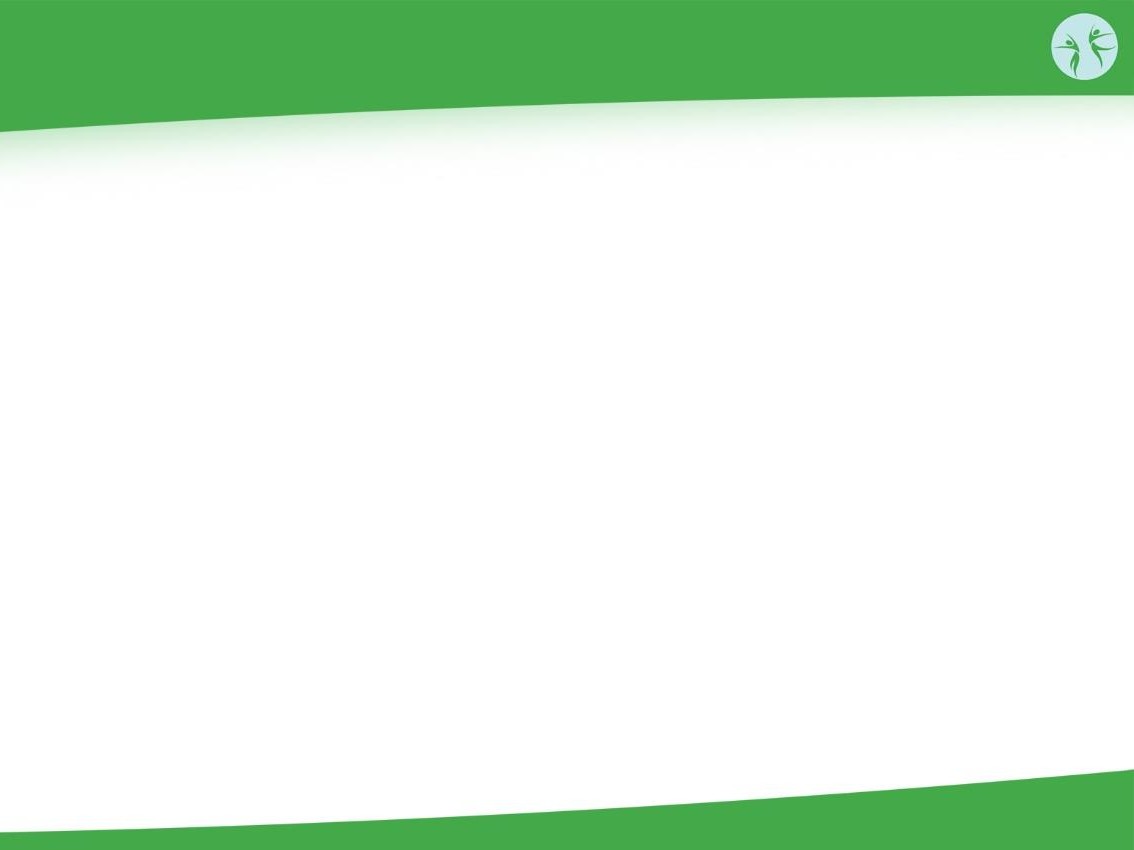 Мой опыт
Экологический совет ПГНИУ
2019-2020 учебный год
•	33 члена экосовета	Направления работы:
•	5 мероприятий формата
«Экодвор»	•	Ресурсосбережение
•	5 мероприятий формата	•	Экопросвещение
«Экоменеджмент»	•	Экологический менеджмент
•	10 мероприятий
экологического просвещения
•	718 подписчиков в группе
•	7 организаций-партнеров	Контакты:
VK ecopsu
Председатель:
Александр Русаков +7 (965) 579-48-38
rusakovaleksandremedia@gmail.com
Заместитель председателя:
Иван Елсаков +7 (953) 674-10-08 ivan.elsakov@mail.ru  Информационная работа:
Ольга Чудинова +7 (950) 476-44-21 chudinovy@yandex.ru  Советник:
Алиса Тронина +7 (952) 318-84-37 tronina_alisa@mail.ru
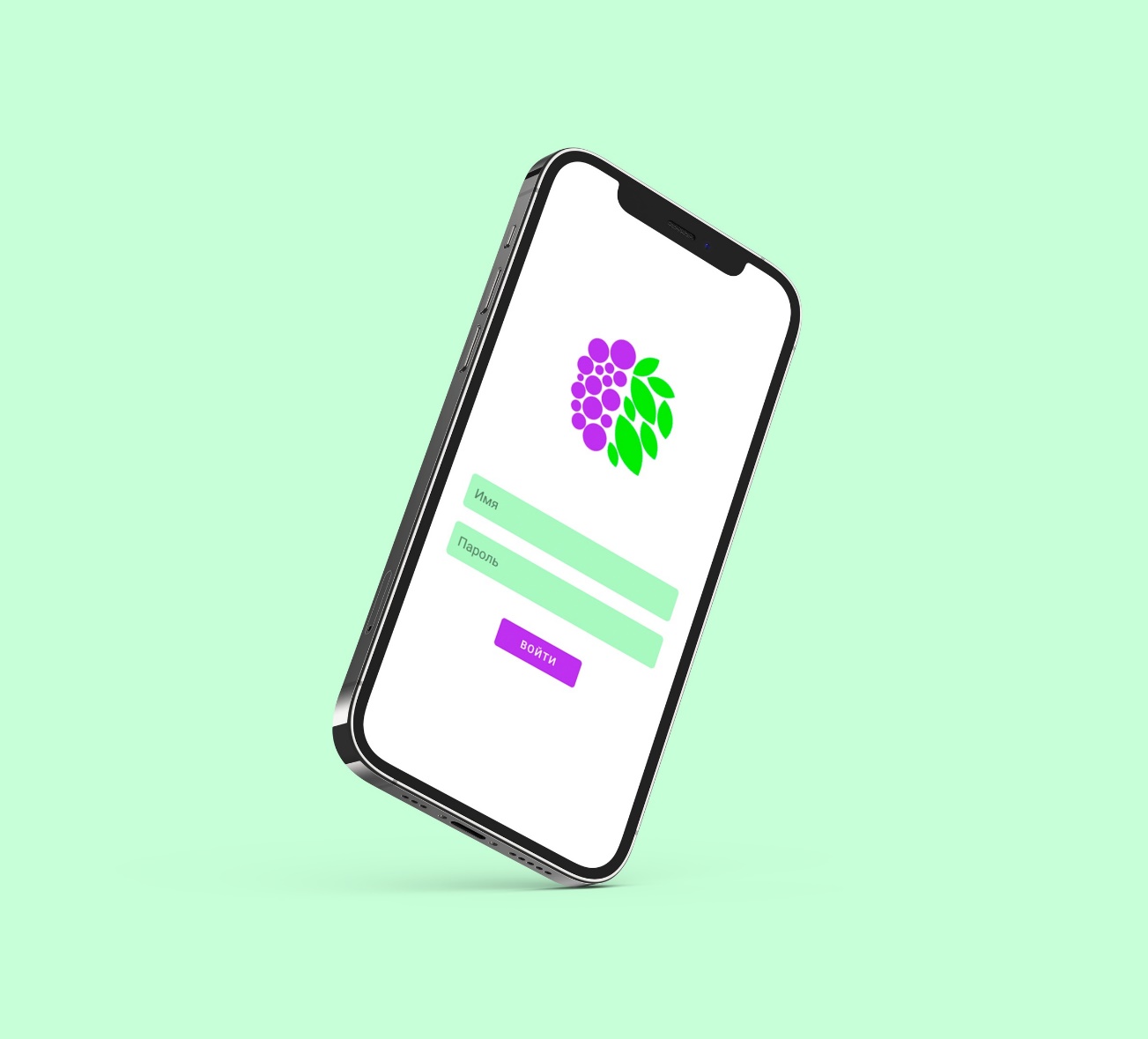 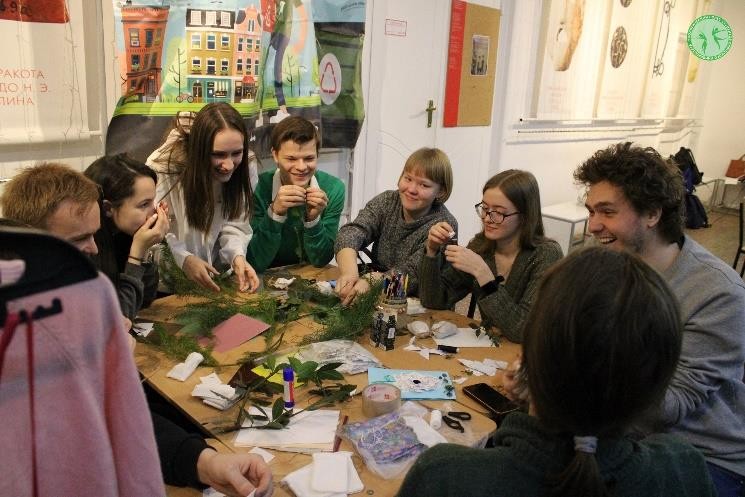 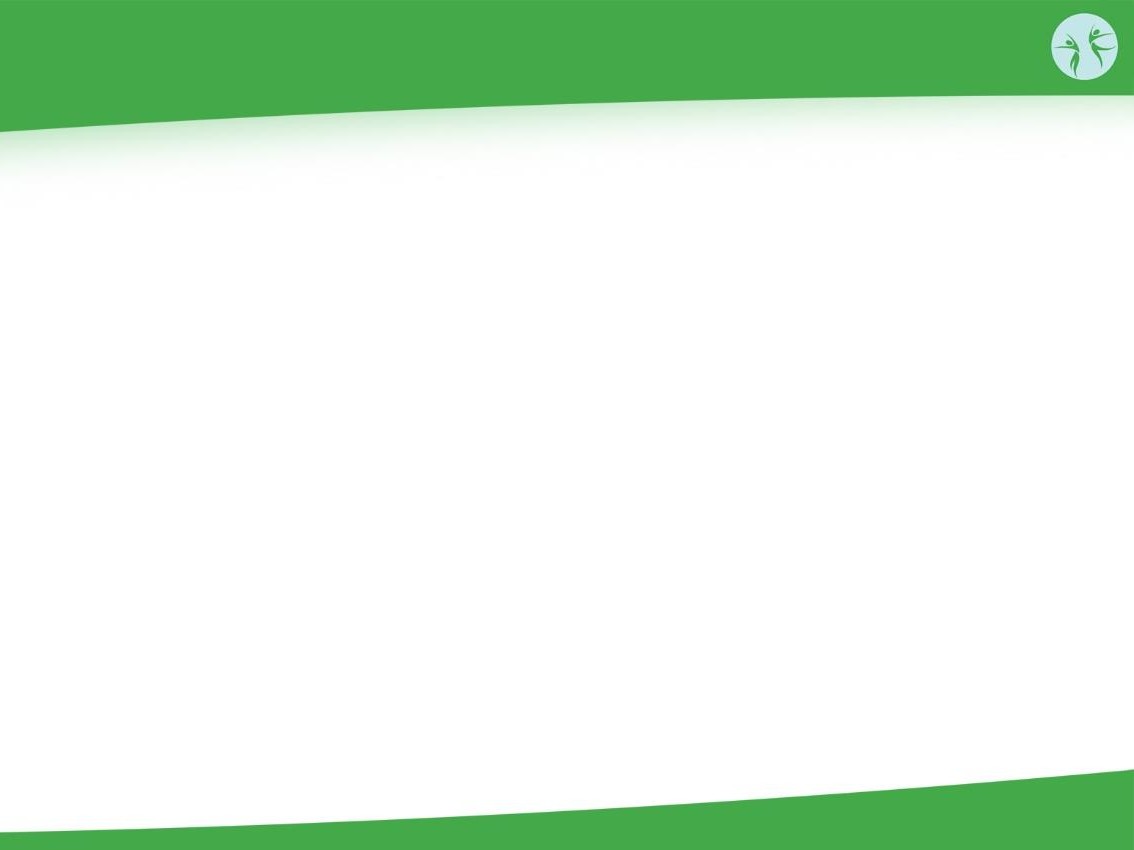 Мой опыт
Экологический совет ПГНИУ
2019-2020 учебный год
•	33 члена экосовета	Направления работы:
•	5 мероприятий формата
«Экодвор»	•	Ресурсосбережение
•	5 мероприятий формата	•	Экопросвещение
«Экоменеджмент»	•	Экологический менеджмент
•	10 мероприятий
экологического просвещения
•	718 подписчиков в группе
•	7 организаций-партнеров	Контакты:
VK ecopsu
Председатель:
Александр Русаков +7 (965) 579-48-38
rusakovaleksandremedia@gmail.com
Заместитель председателя:
Иван Елсаков +7 (953) 674-10-08 ivan.elsakov@mail.ru  Информационная работа:
Ольга Чудинова +7 (950) 476-44-21 chudinovy@yandex.ru  Советник:
Алиса Тронина +7 (952) 318-84-37 tronina_alisa@mail.ru
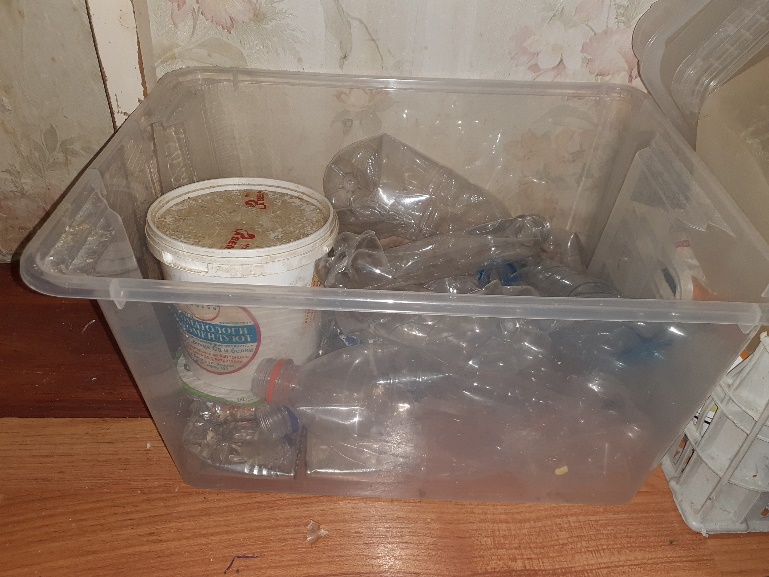 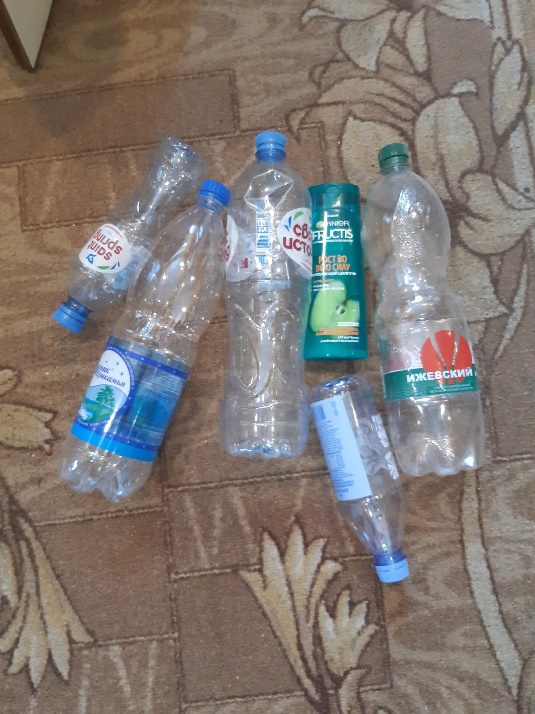 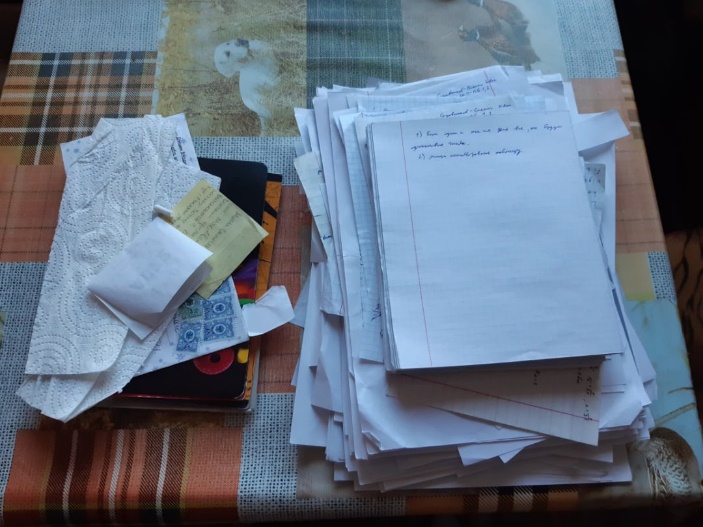 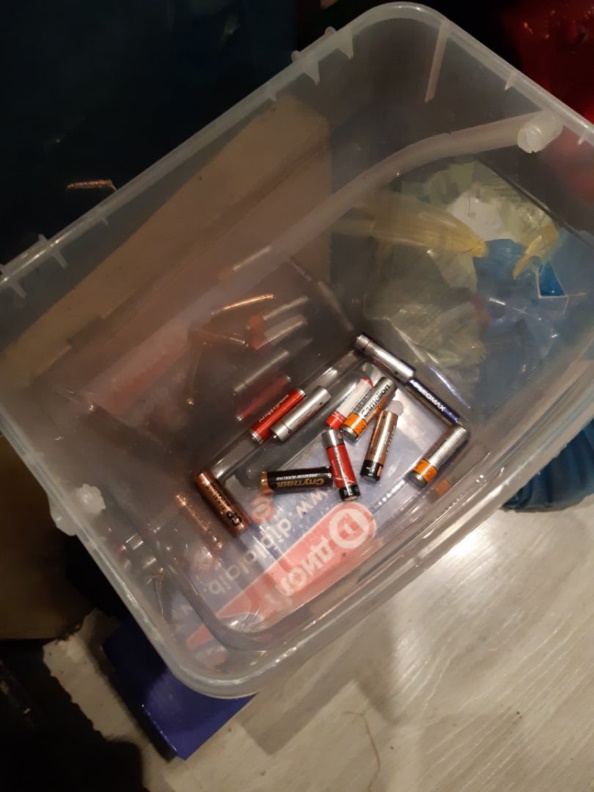 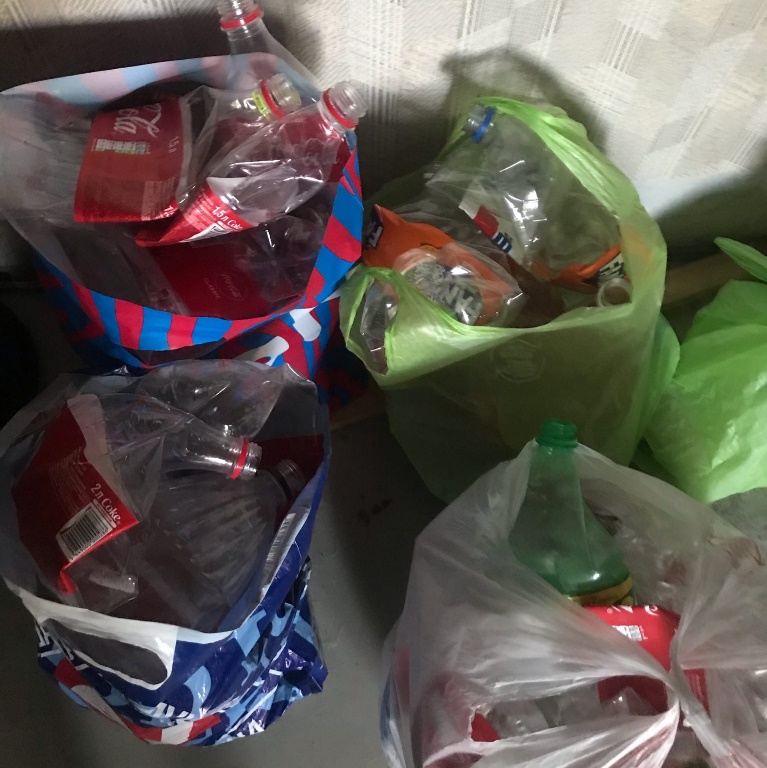 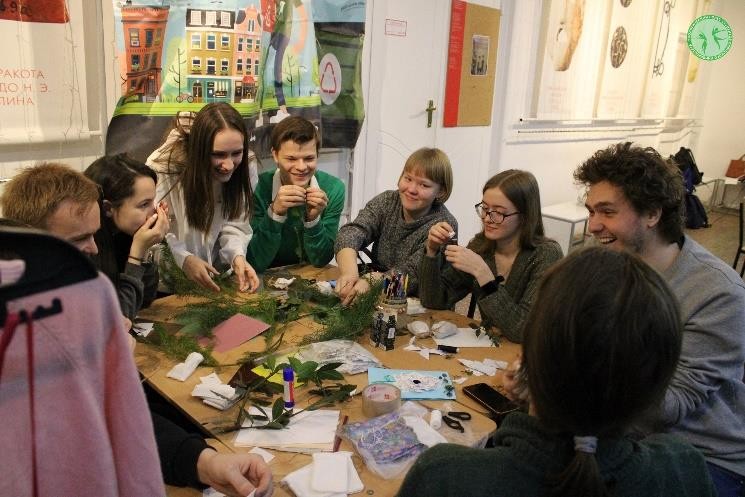